RUN
TO
WIN
CROSBY COMMUNITY CHURCH
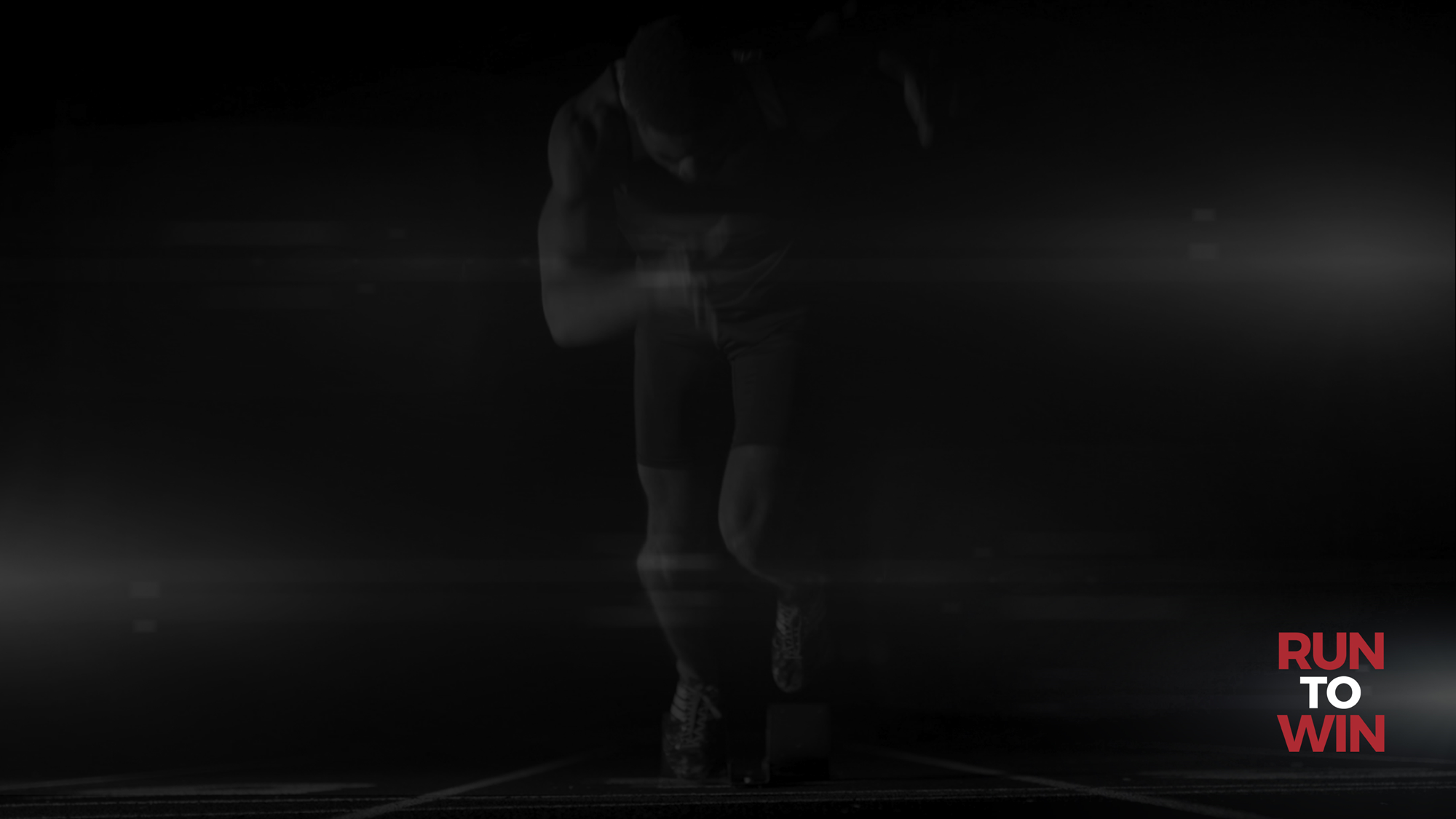 The law of the Lord is perfect, refreshing the soul. The statutes of the Lord are trustworthy, making wise the simple. The precepts of the Lord are right, giving joy to the heart. The commands of the Lord are radiant, giving light to the eyes.
Psalm 19:7–8 (NIV)
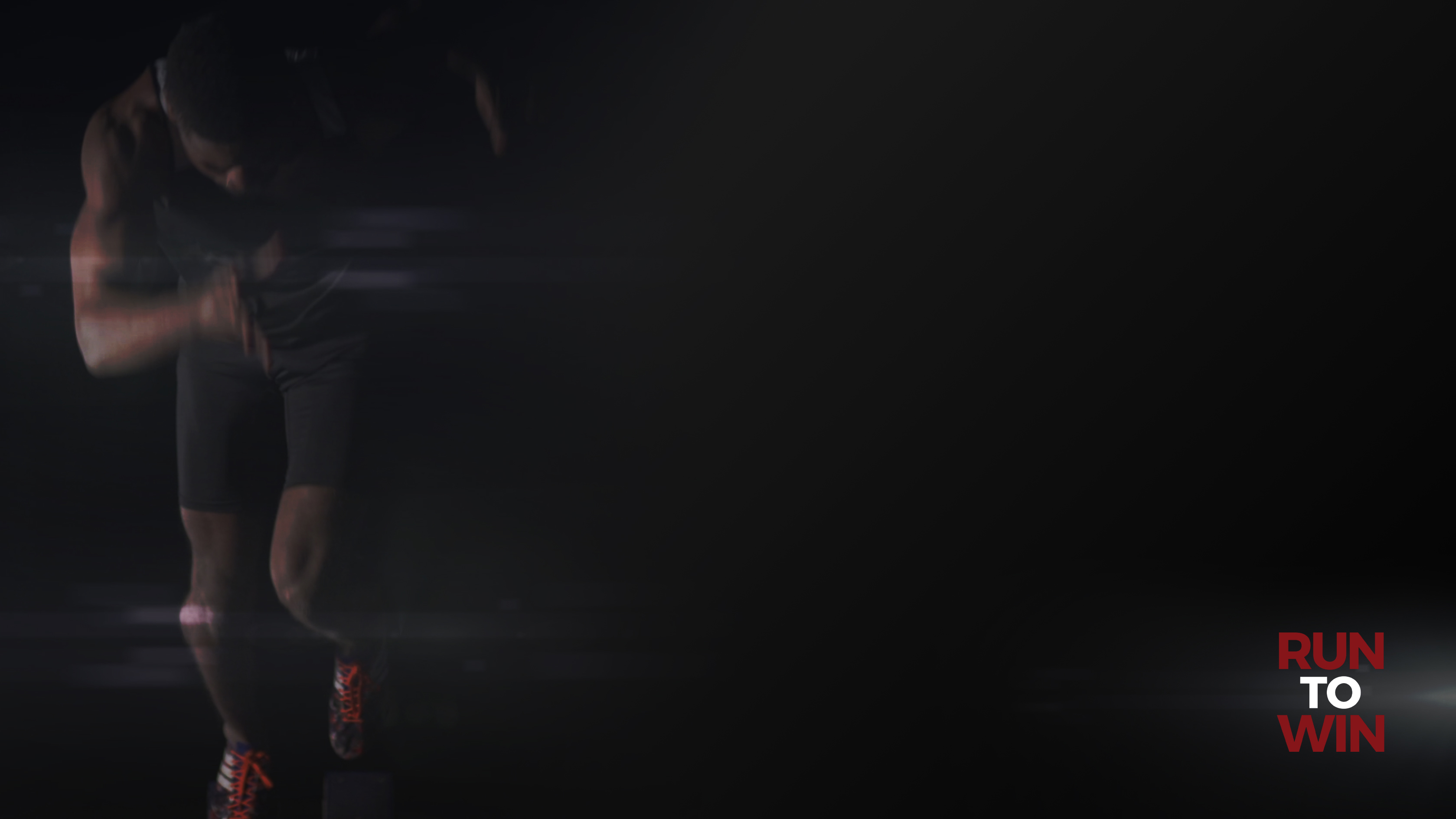 I don’t understand the bible
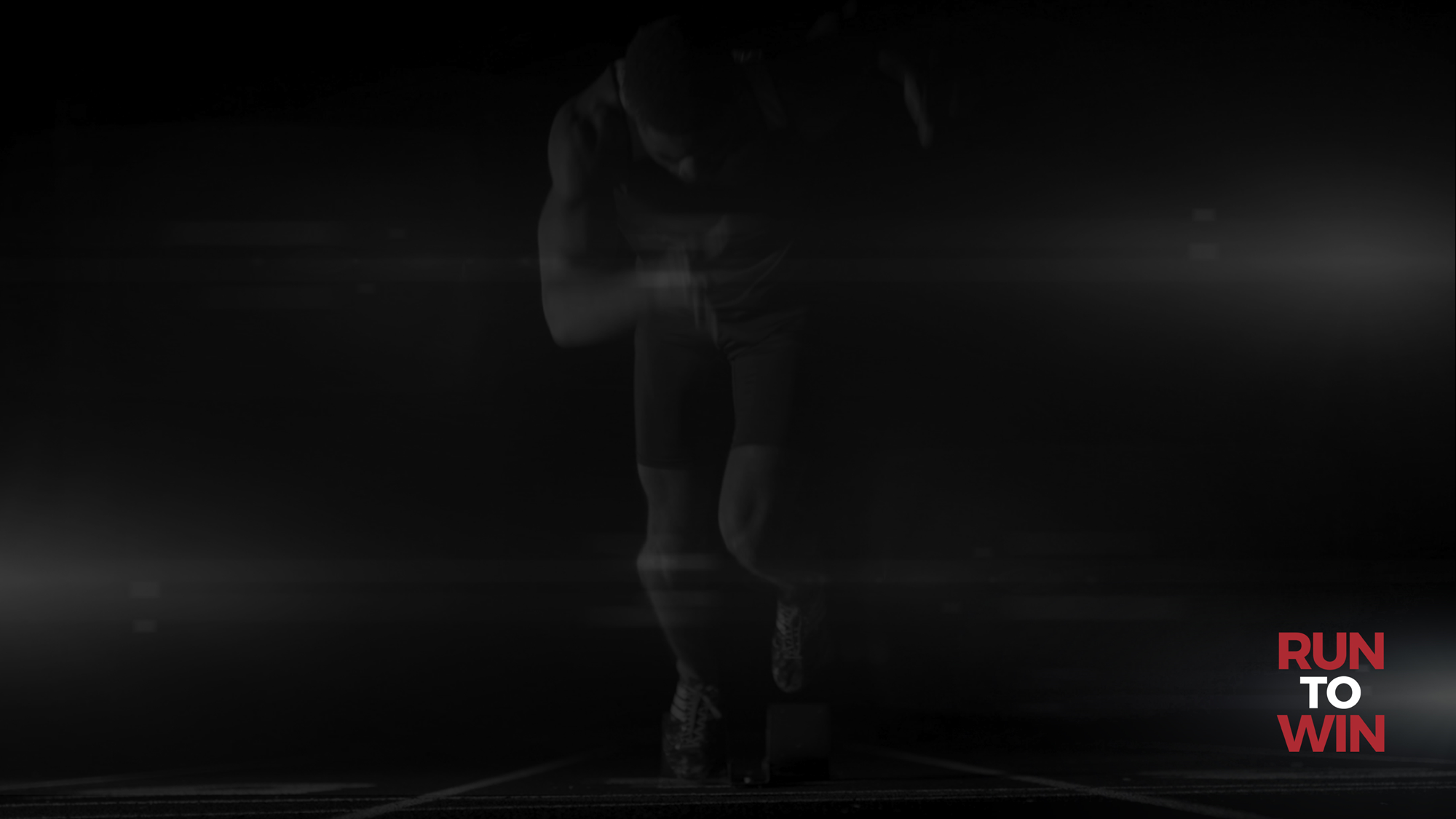 And now, brothers and sisters, we want you to know about the grace that God has given the Macedonian churches. In the midst of a very severe trial, their overflowing joy and their extreme poverty welled up in rich generosity.
2 Corinthians 8:1–4 (NIV)
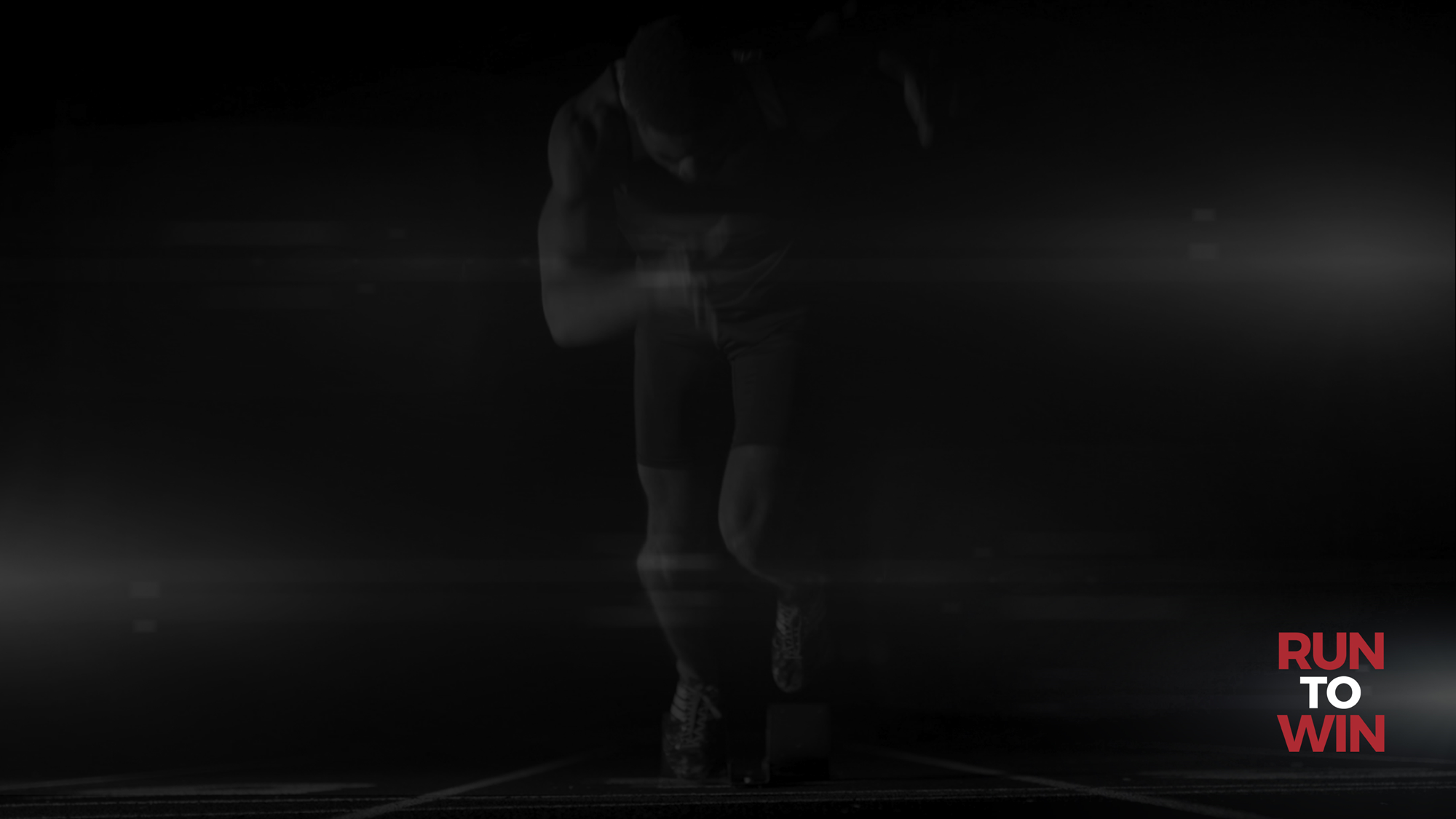 For I testify that they gave as much as they were able, and even beyond their ability. Entirely on their own, they urgently pleaded with us for the privilege of sharing in this service to the Lord’s people.
2 Corinthians 8:1–4 (NIV)
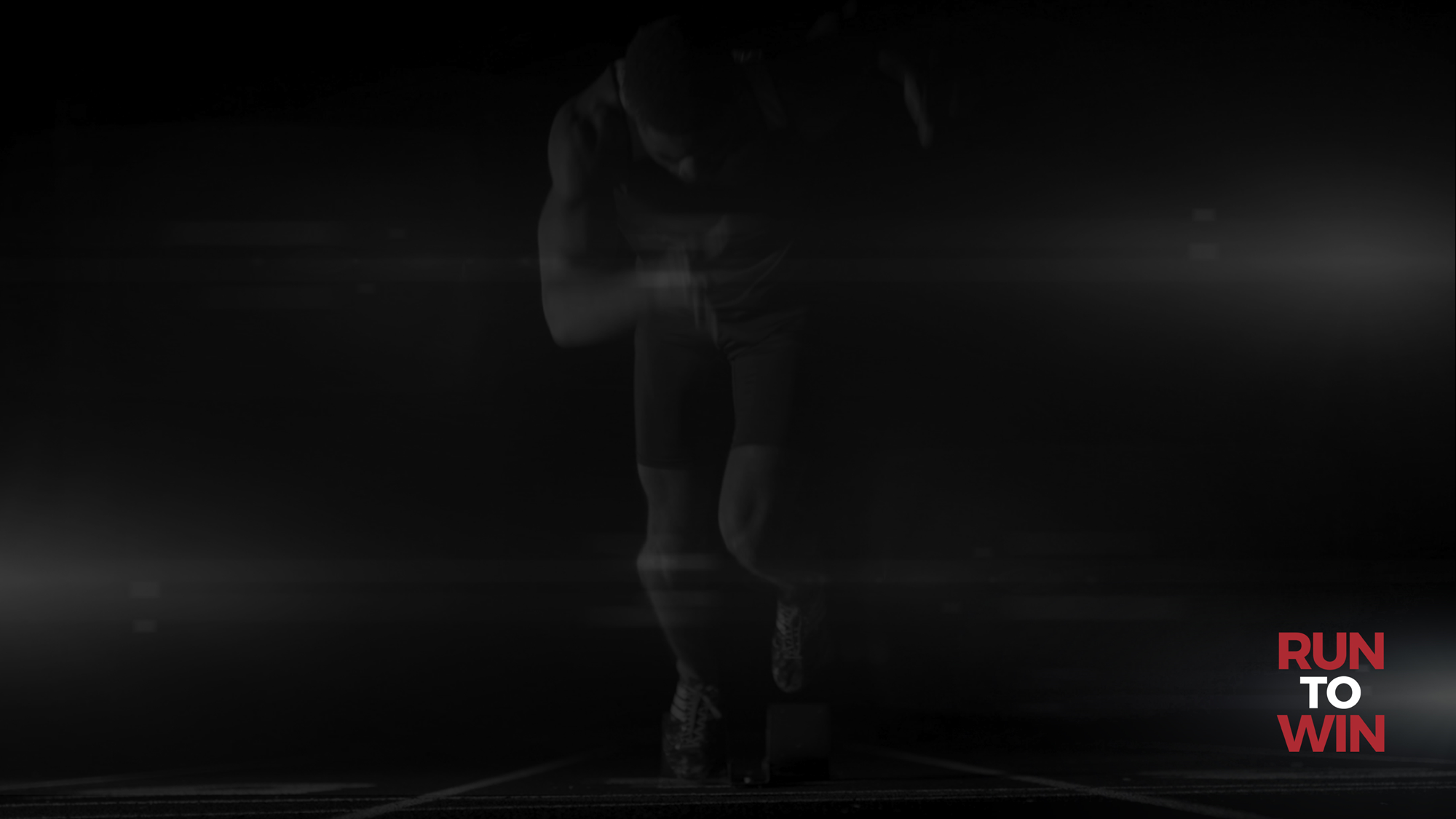 Moreover, as you Philippians know, in the early days of your acquaintance with the gospel, when I set out from Macedonia, not one church shared with me in the matter of giving and receiving, except you only; for even when I was in Thessalonica, you sent me aid more than once when I was in need.
Philippians 4:15–17 (NIV)
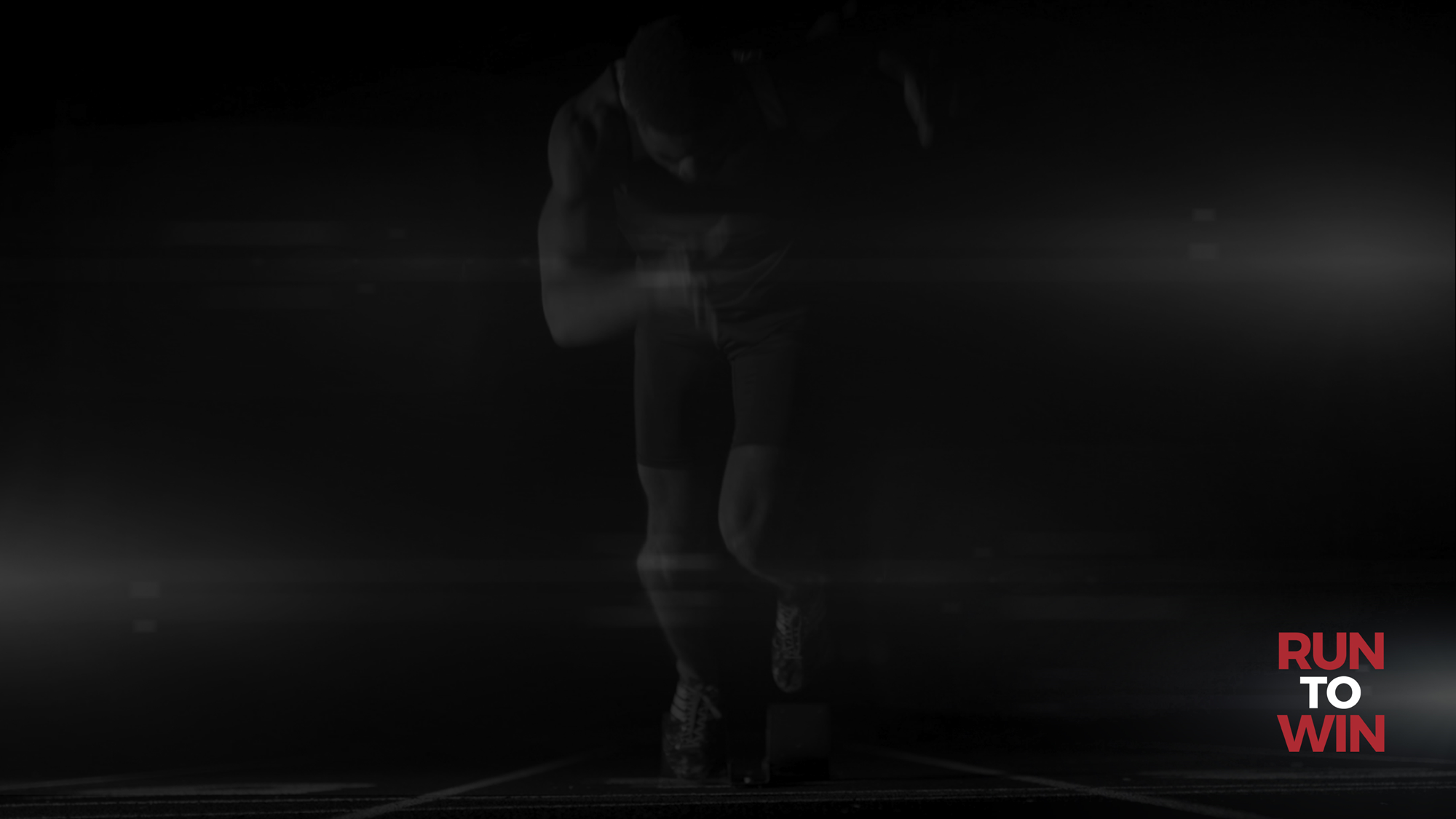 Not that I desire your gifts; what I desire is that more be credited to your account.
Philippians 4:15–17 (NIV)
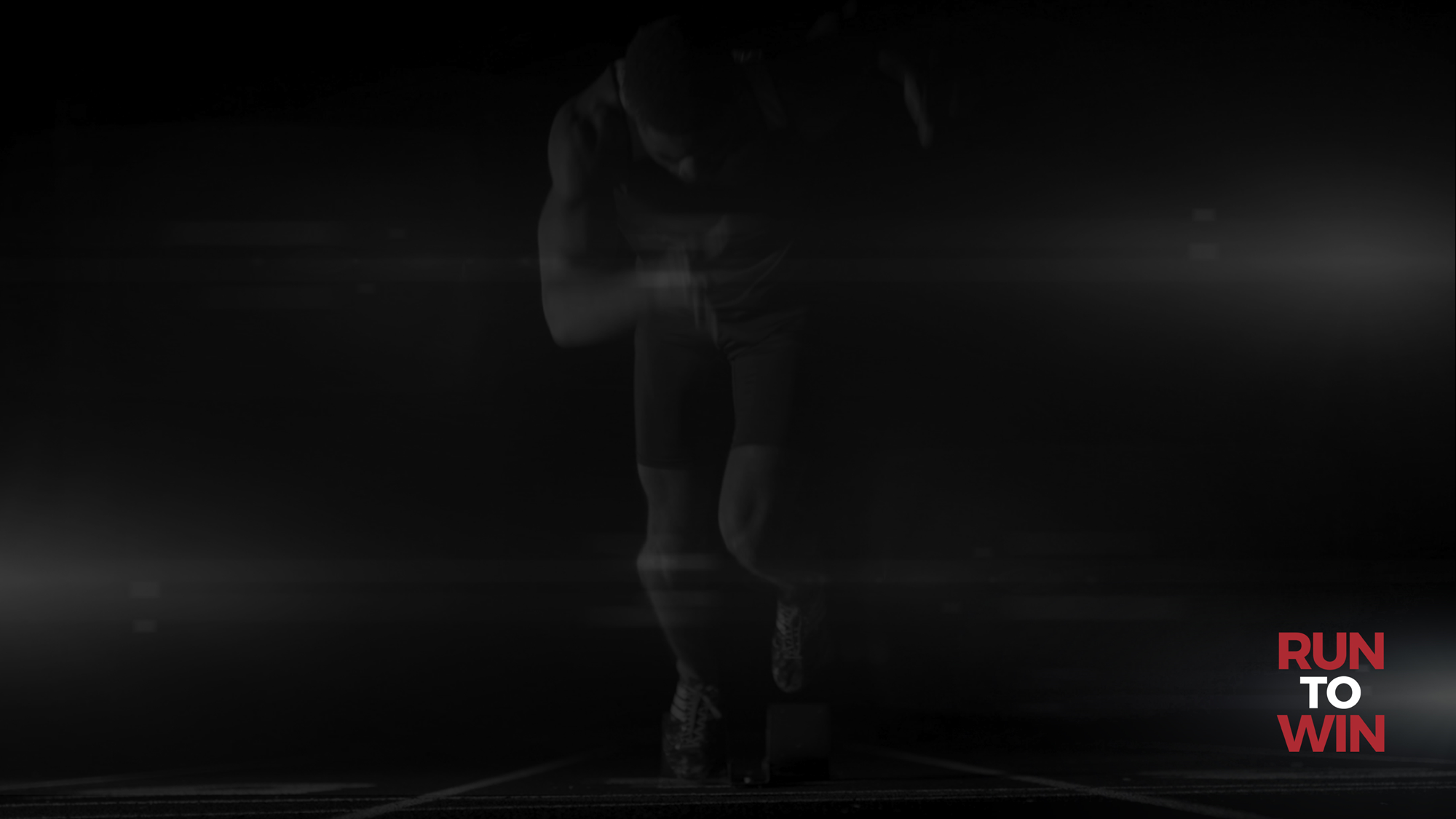 The person without the Spirit does not accept the things that come from the Spirit of God but considers them foolishness, and cannot understand them because they are discerned only through the Spirit.
1 Corinthians 2:14 (NIV)
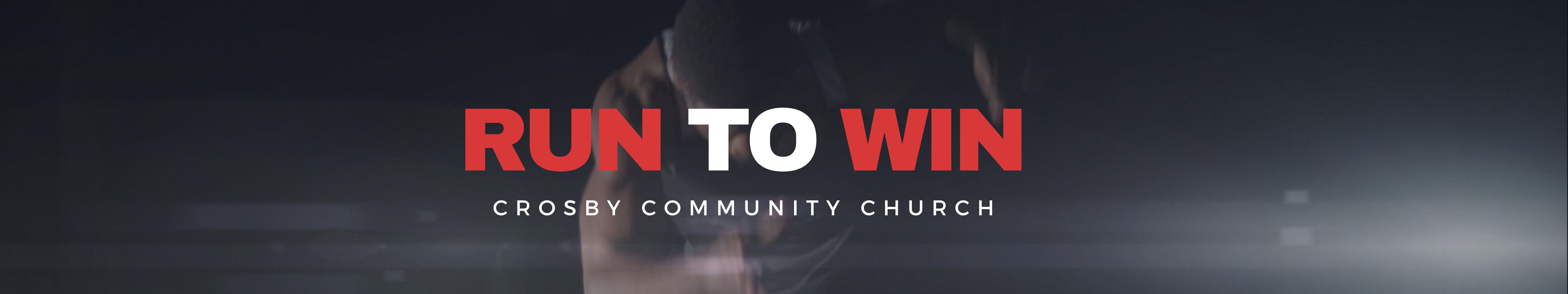 “One’s basic problem is not an intellectual inability to construe the meaning of Paul’s message; the problem is the moral inability to assign the right value to it” 

John Piper
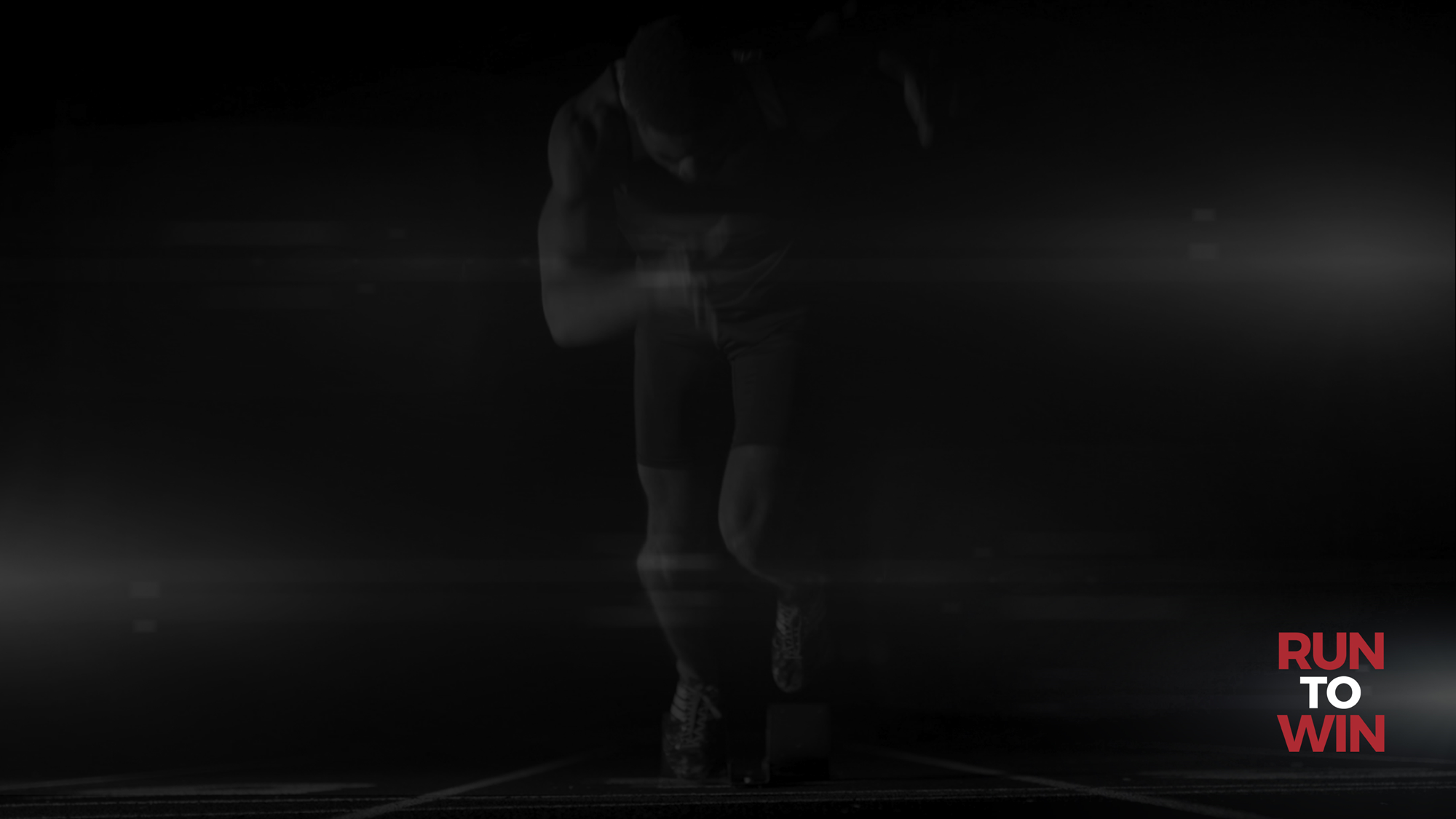 Who can fathom the Spirit of the Lord, or instruct the Lord as his counselor?
Isaiah 40:13 (NIV)
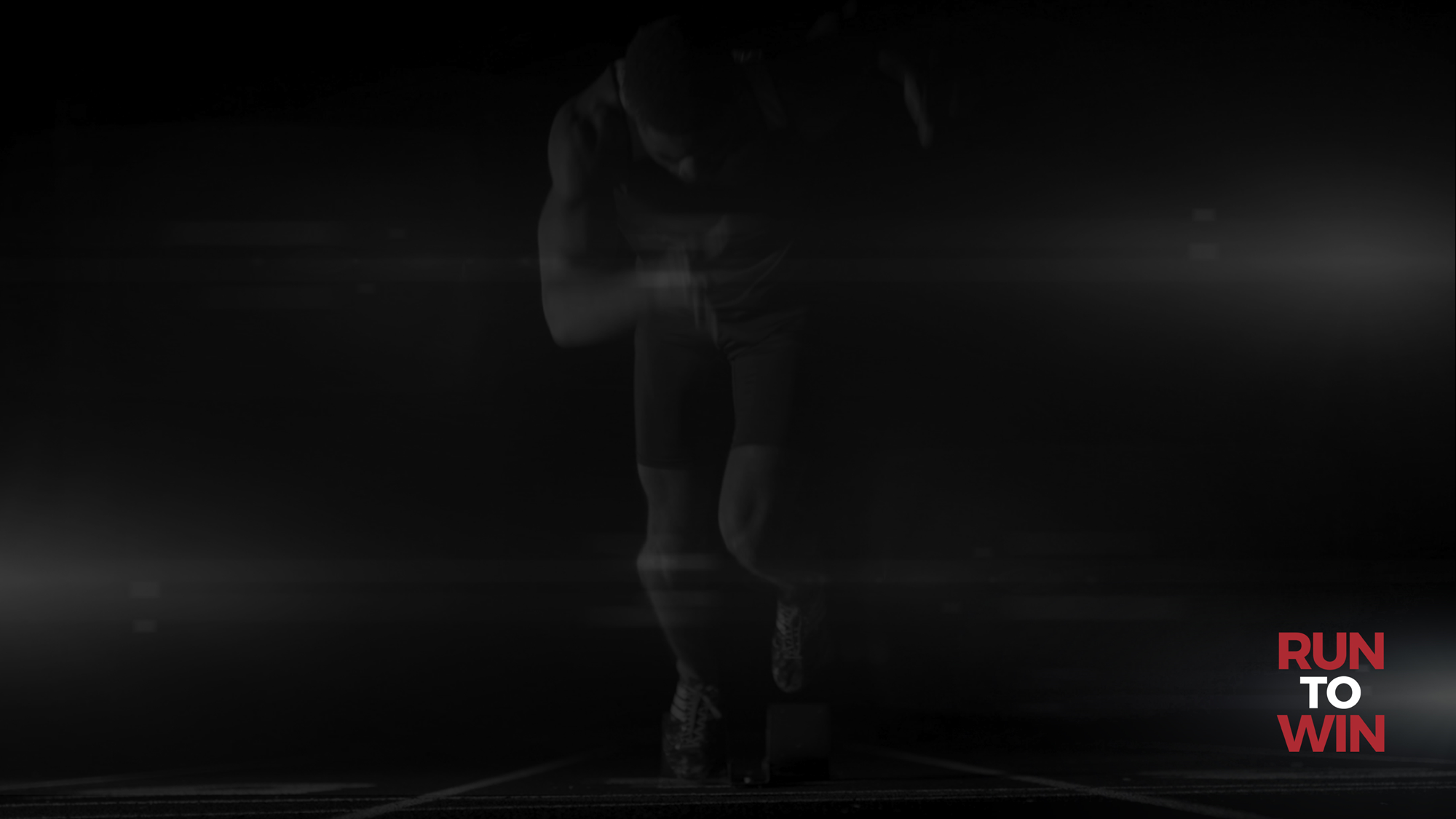 You, however, are not in the realm of the flesh but are in the realm of the Spirit, if indeed the Spirit of God lives in you. And if anyone does not have the Spirit of Christ, they do not belong to Christ.
Romans 8:9 (NIV)
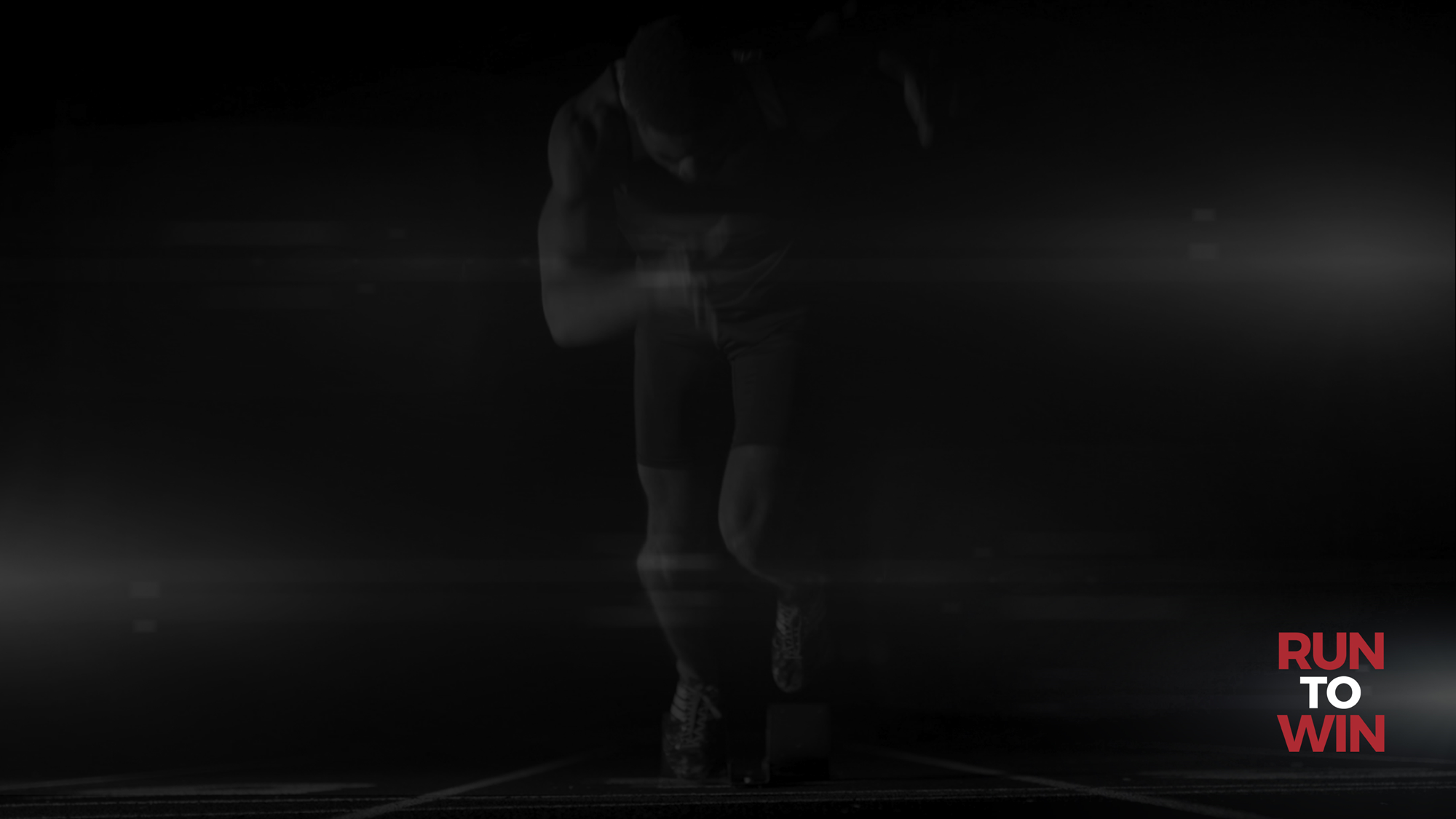 these are the things God has revealed to us by his Spirit. The Spirit searches all things, even the deep things of God.
1 Corinthians 2:10 (NIV)
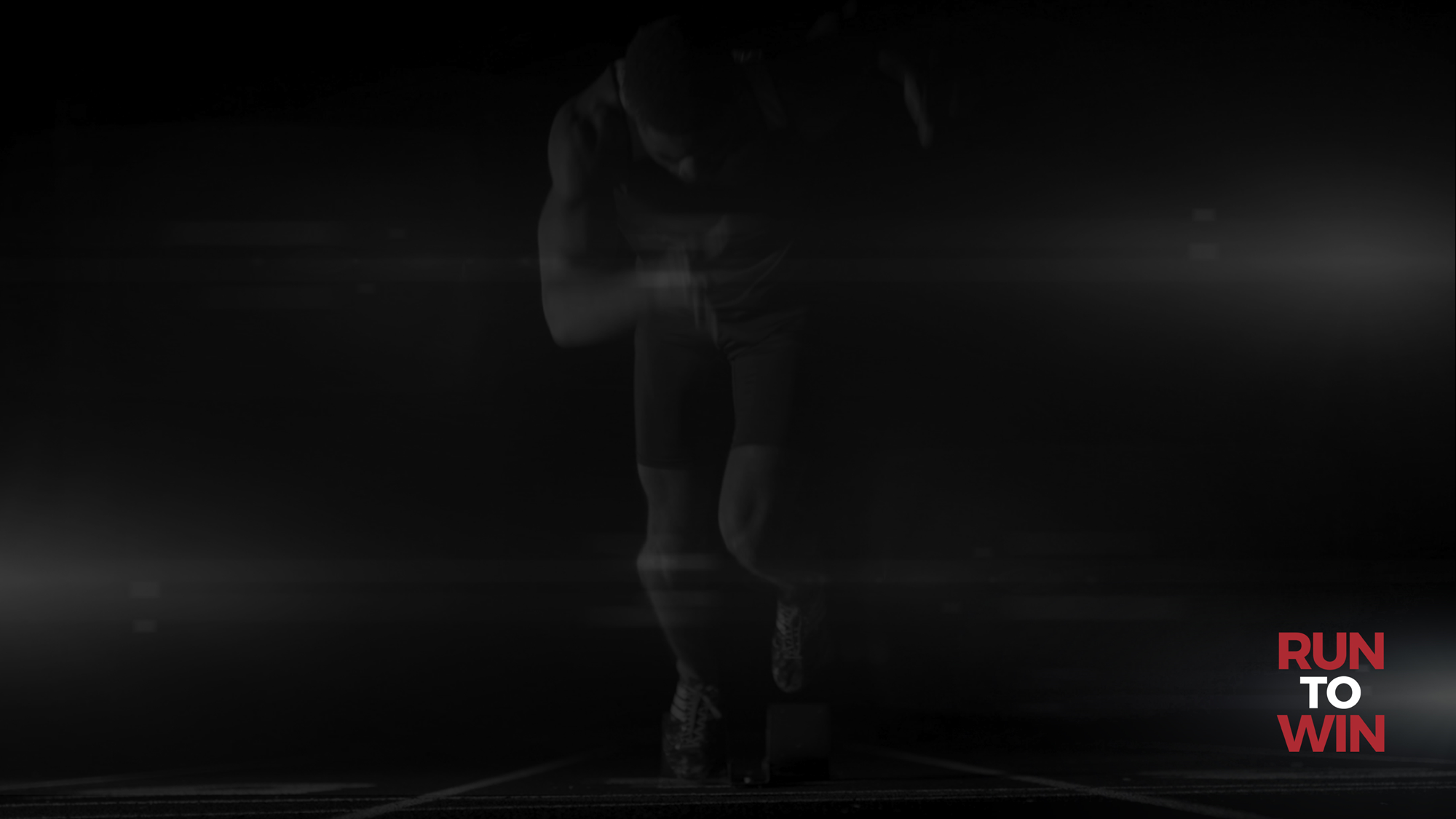 But when he, the Spirit of truth, comes, he will guide you into all the truth. He will not speak on his own; he will speak only what he hears, and he will tell you what is yet to come. He will glorify me because it is from me that he will receive what he will make known to you.
John 16:13–14 (NIV)
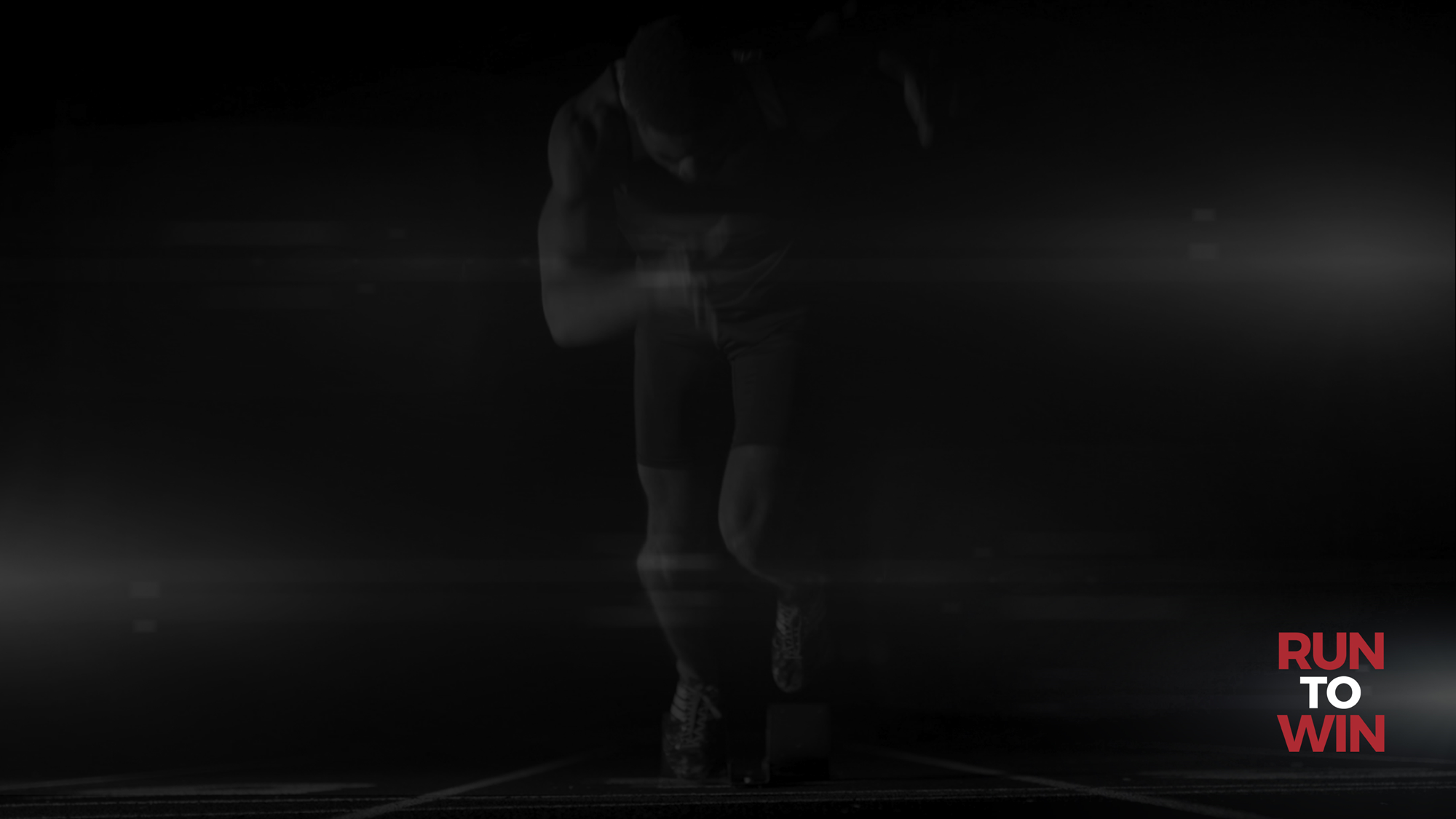 For the word of God is alive and active. Sharper than any double-edged sword, it penetrates even to dividing soul and spirit, joints and marrow; it judges the thoughts and attitudes of the heart.
Hebrews 4:12 (NIV)
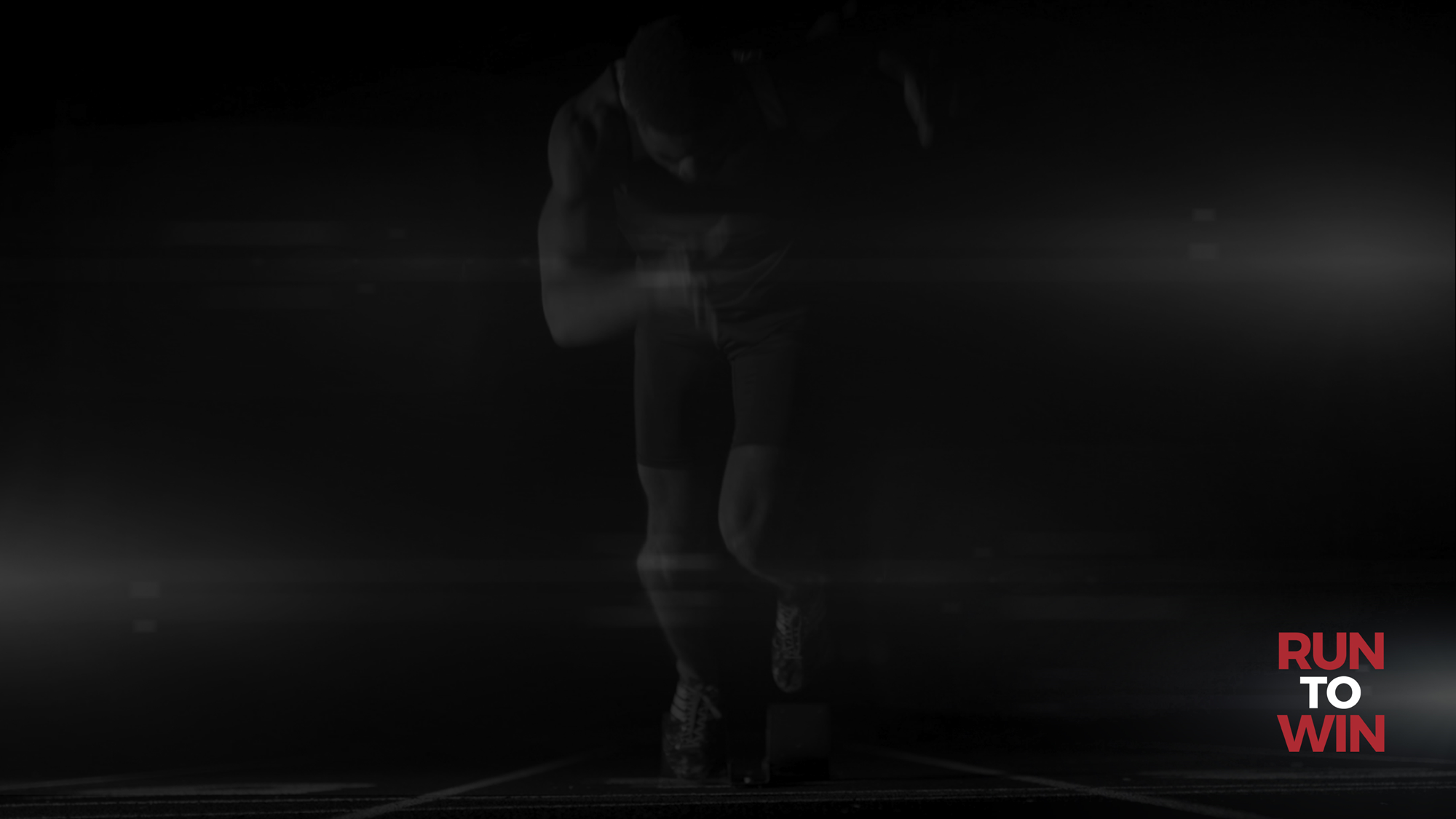 For you have been born again, not of perishable seed, but of imperishable, through the living and enduring word of God.
1 Peter 1:23 (NIV)
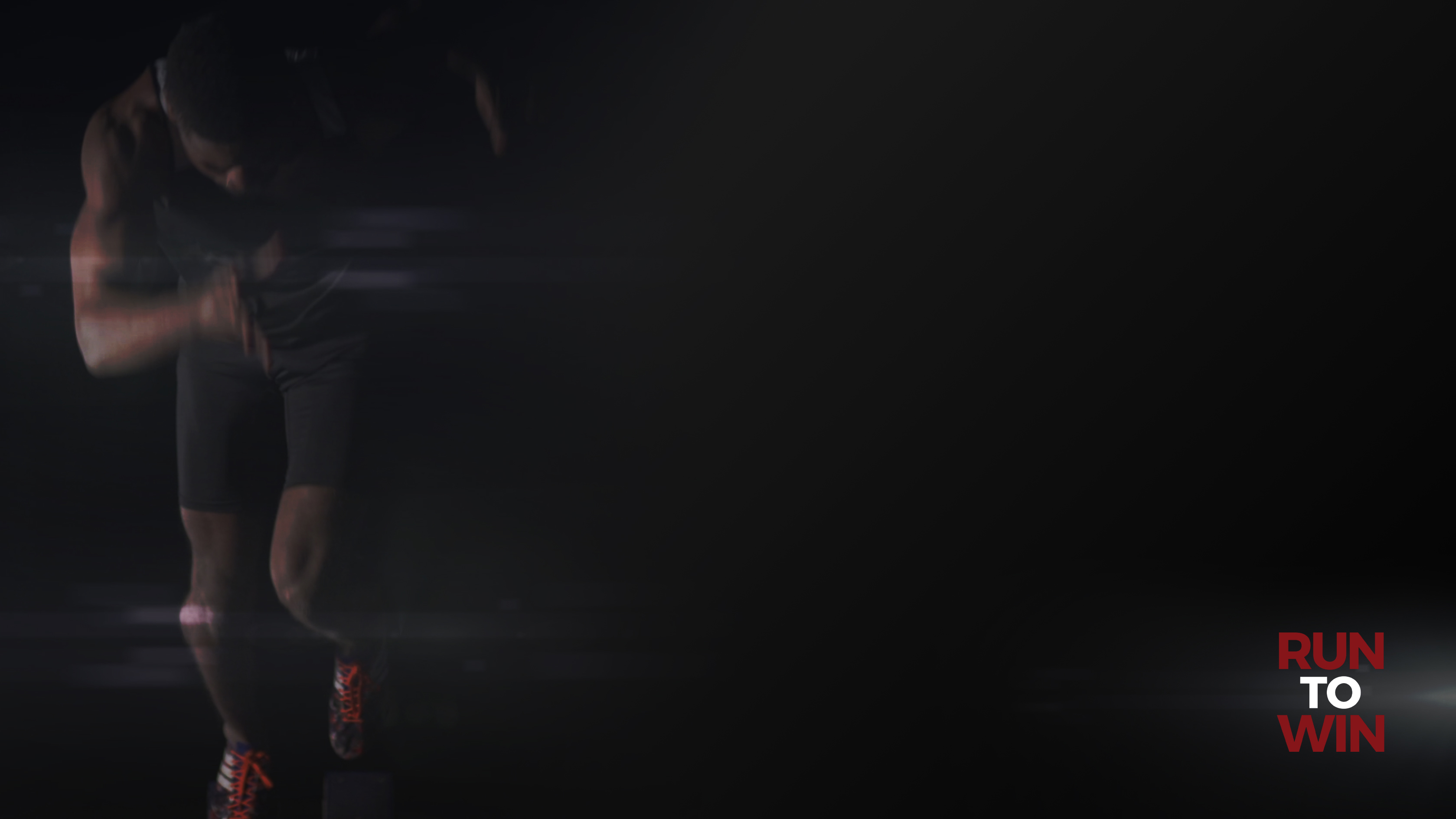 I don’t understand the bible
I’m saved, but I still don’t understand the bible?
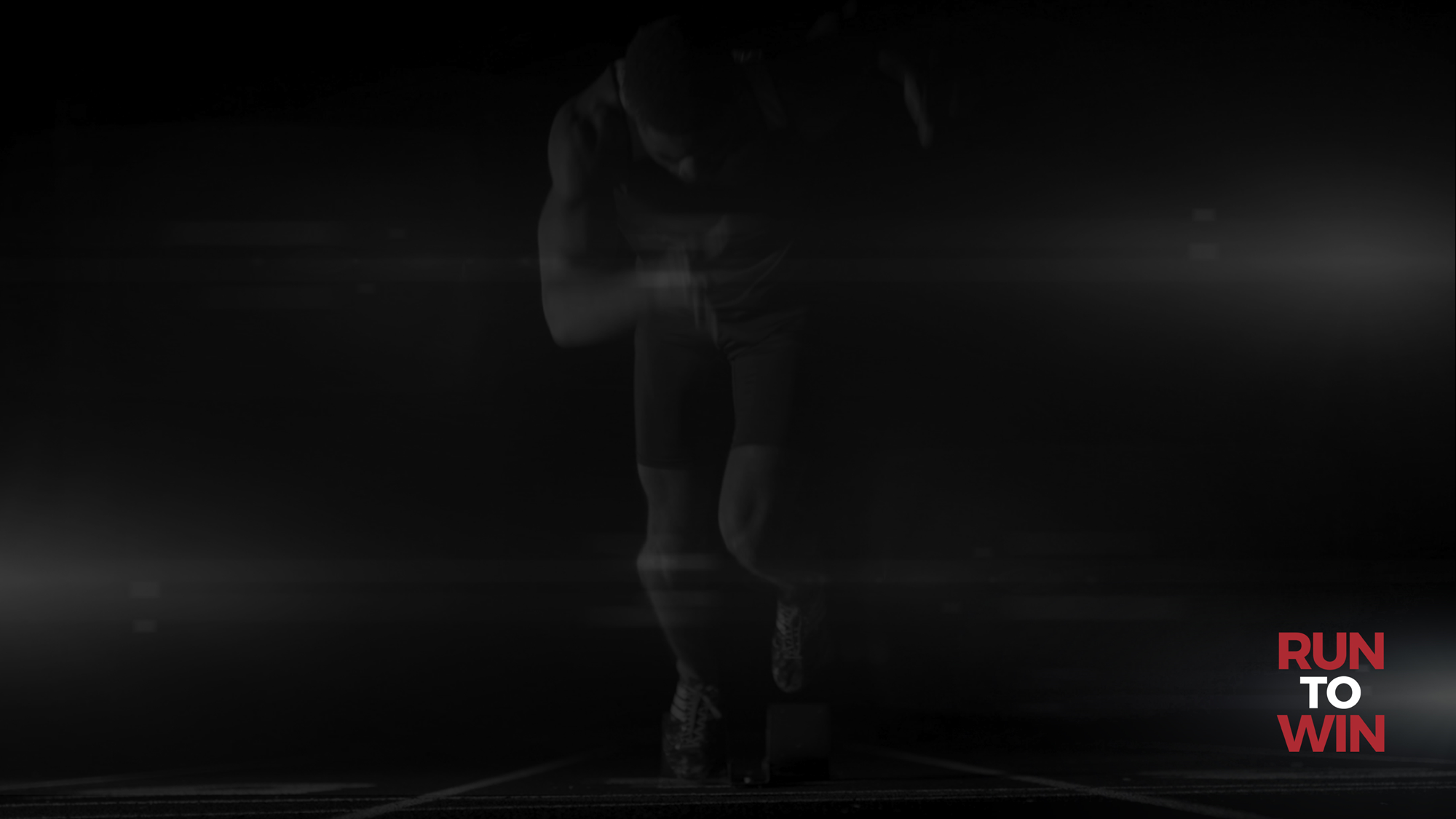 Oh, the depth of the riches of the wisdom and knowledge of God! How unsearchable his judgments, and his paths beyond tracing out! “Who has known the mind of the Lord? Or who has been his counselor?”
Romans 11:33–35 (NIV)
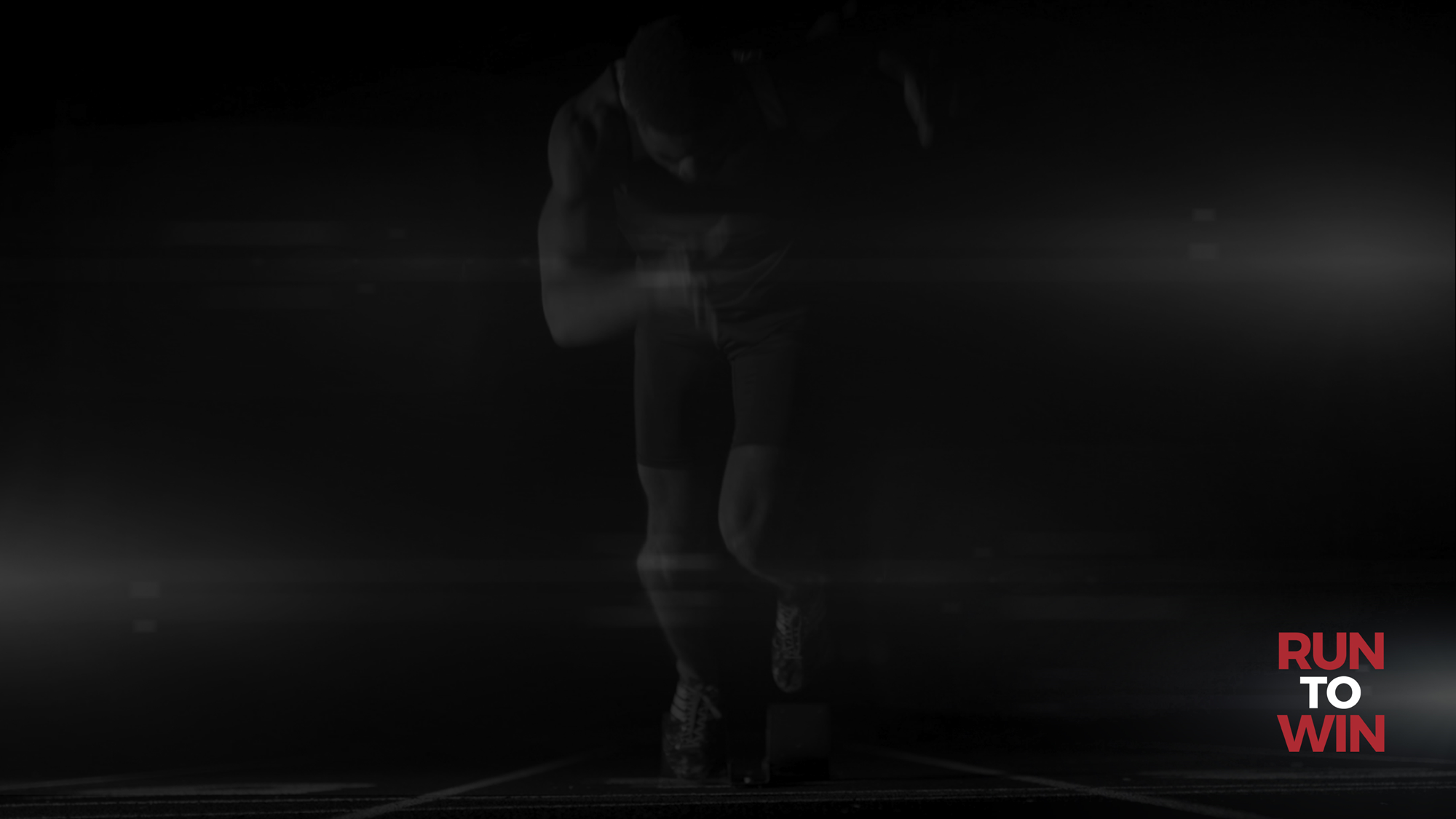 As a father has compassion on his children, so the Lord has compassion on those who fear him;  for he knows how we are formed, he remembers that we are dust.
Psalm 103:13–14 (NIV)
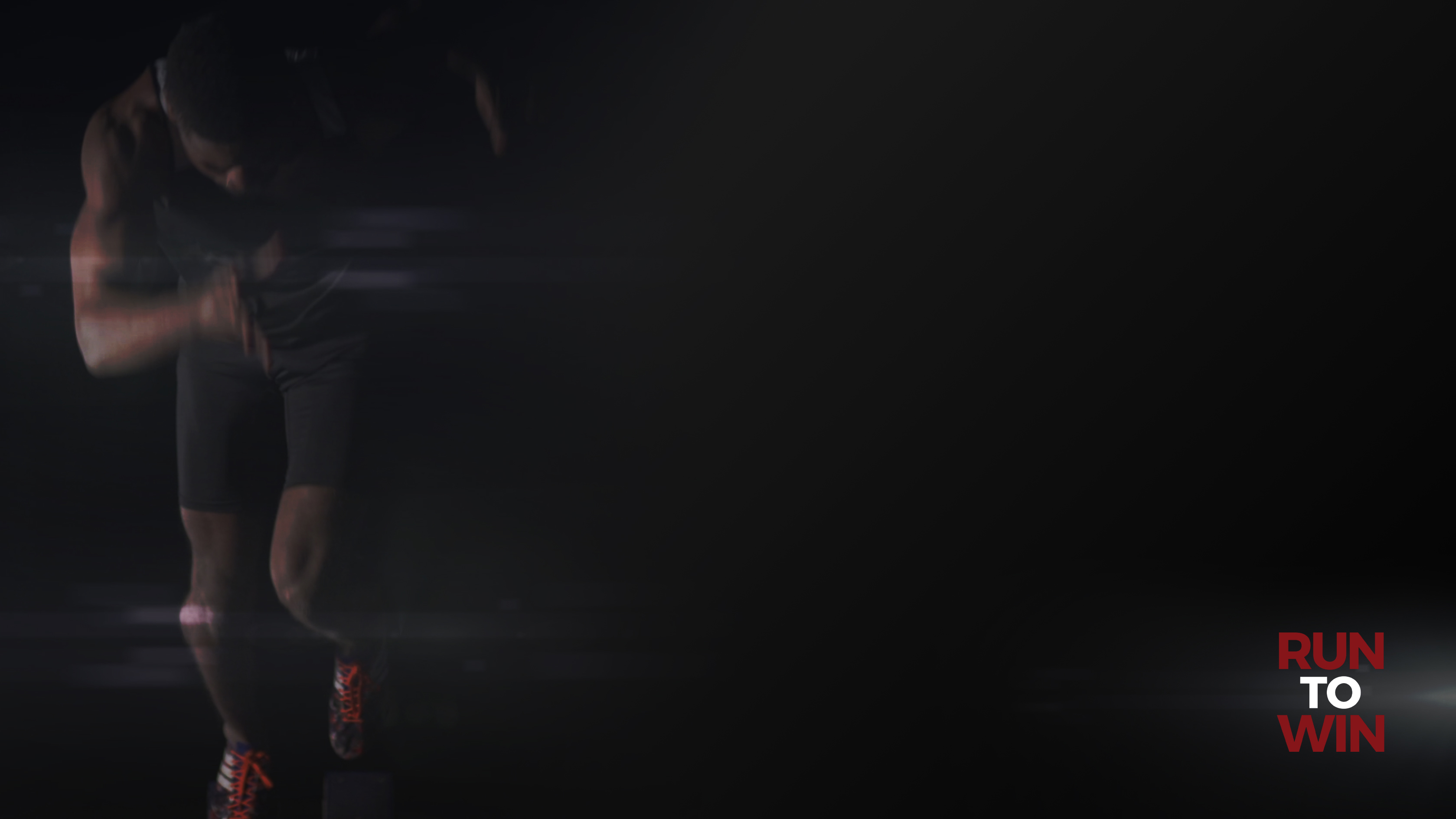 I don’t understand the bible

I’m saved, but I still don’t understand the bible?
God knows you need help with this
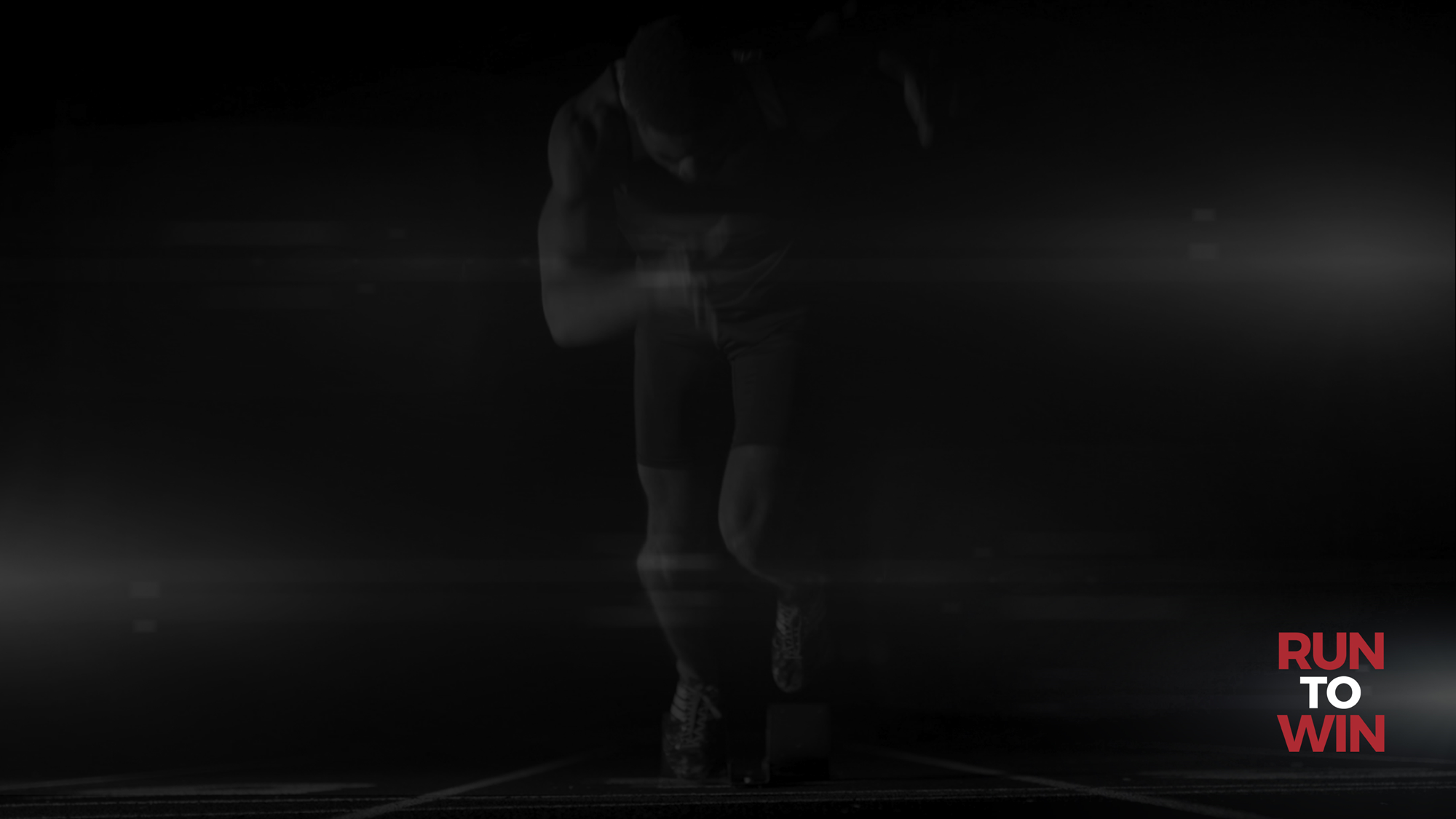 At that time Jesus said, “I praise you, Father, Lord of heaven and earth, because you have hidden these things from the wise and learned, and revealed them to little children.
Matthew 11:25 (NIV)
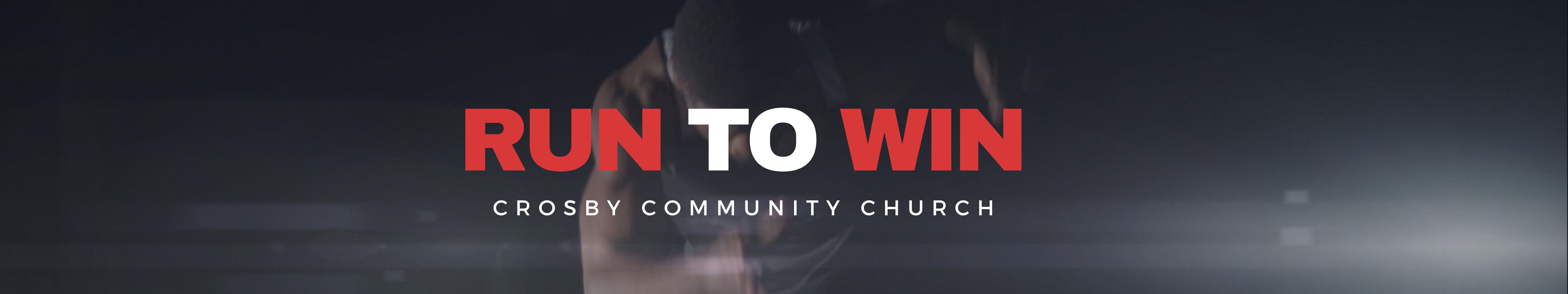 God obviously didn’t love David because he was perfect.

God loved David because he truly sought after God.
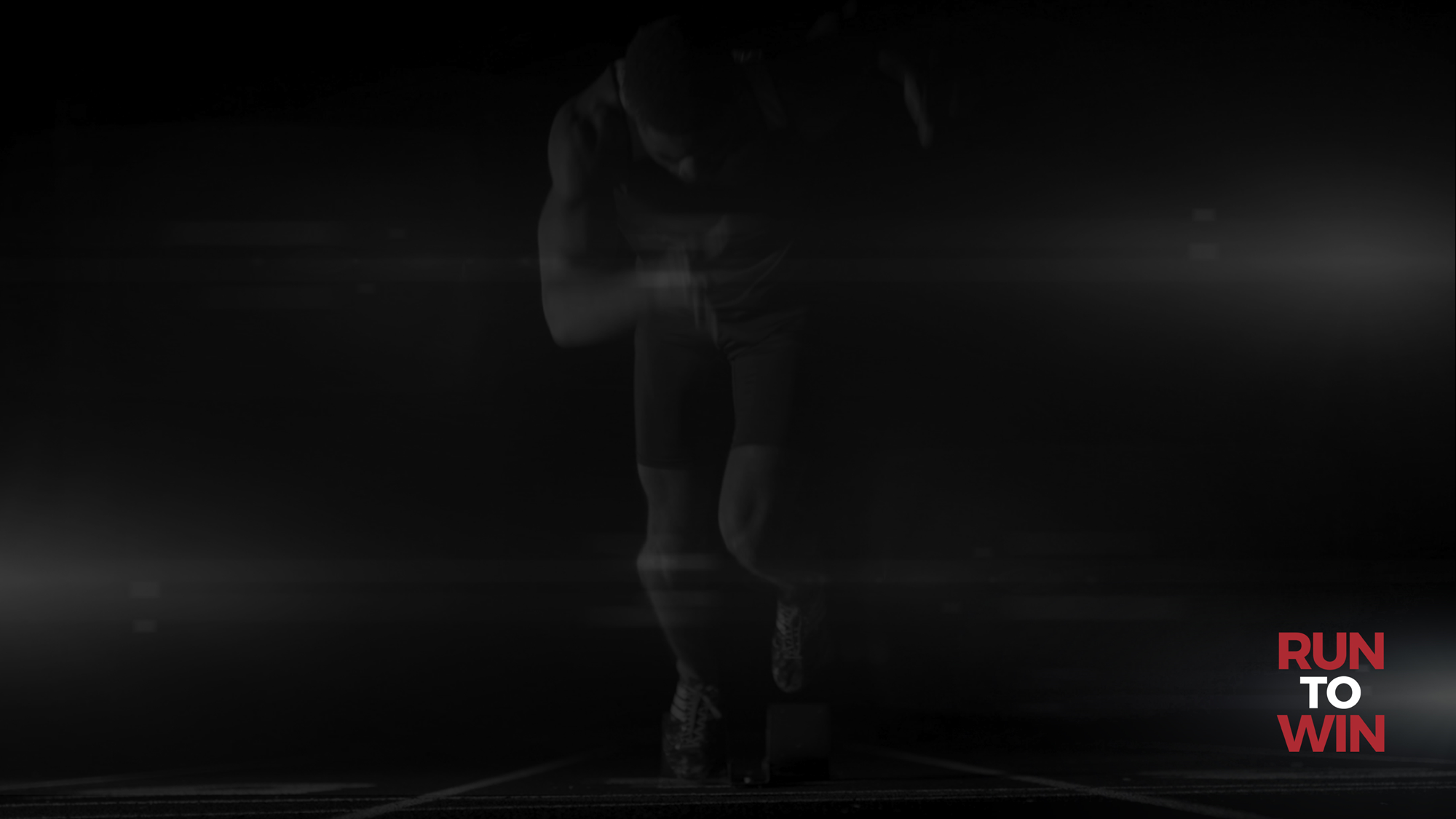 Let us then approach God’s throne of grace with confidence, so that we may receive mercy and find grace to help us in our time of need.
Hebrews 4:16 (NIV)
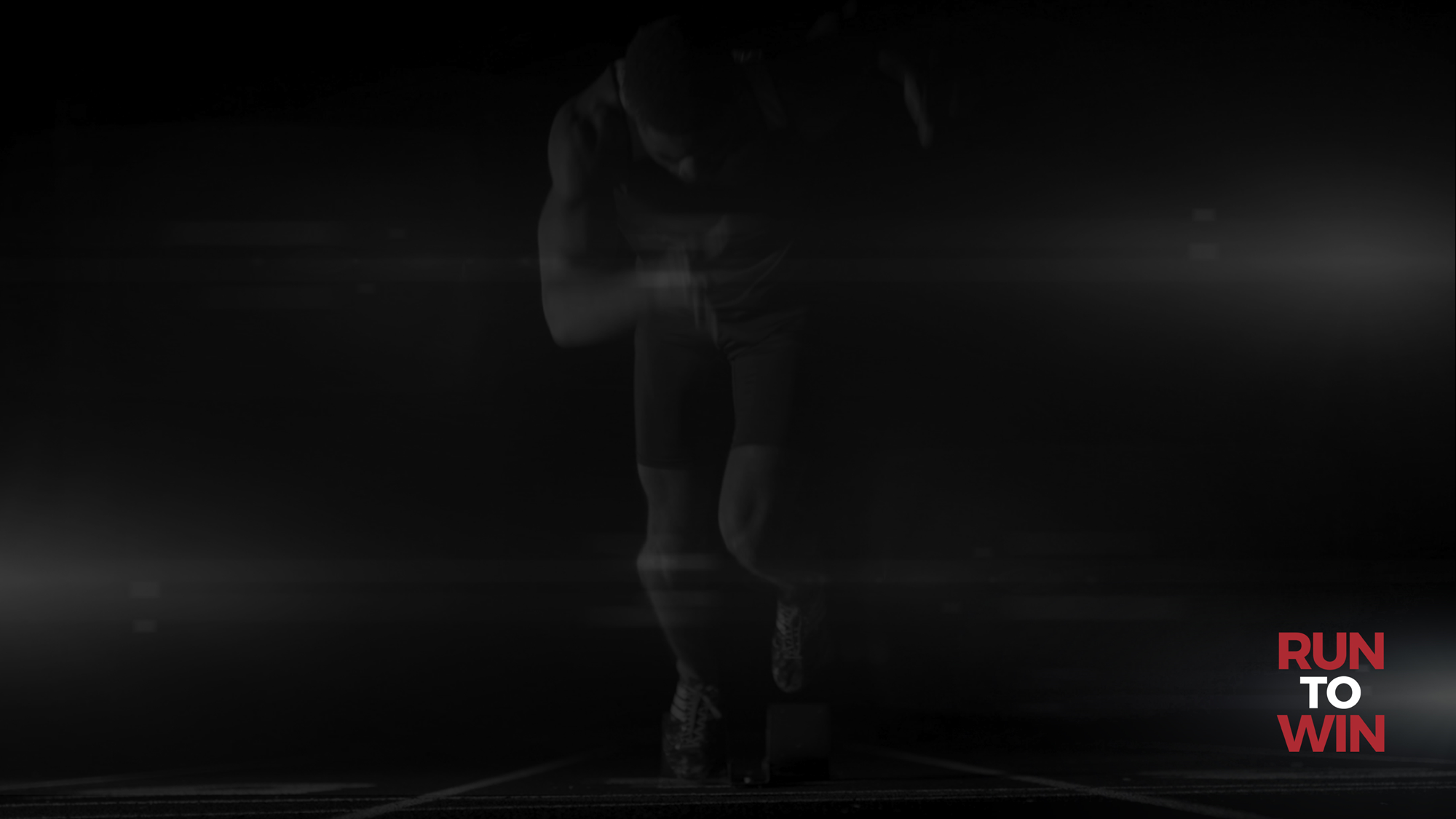 After he had dismissed them, he went up on a mountainside by himself to pray. Later that night, he was there alone,  and the boat was already a considerable distance from land, buffeted by the waves because the wind was against it.
Matthew 14:23–31 (NIV)
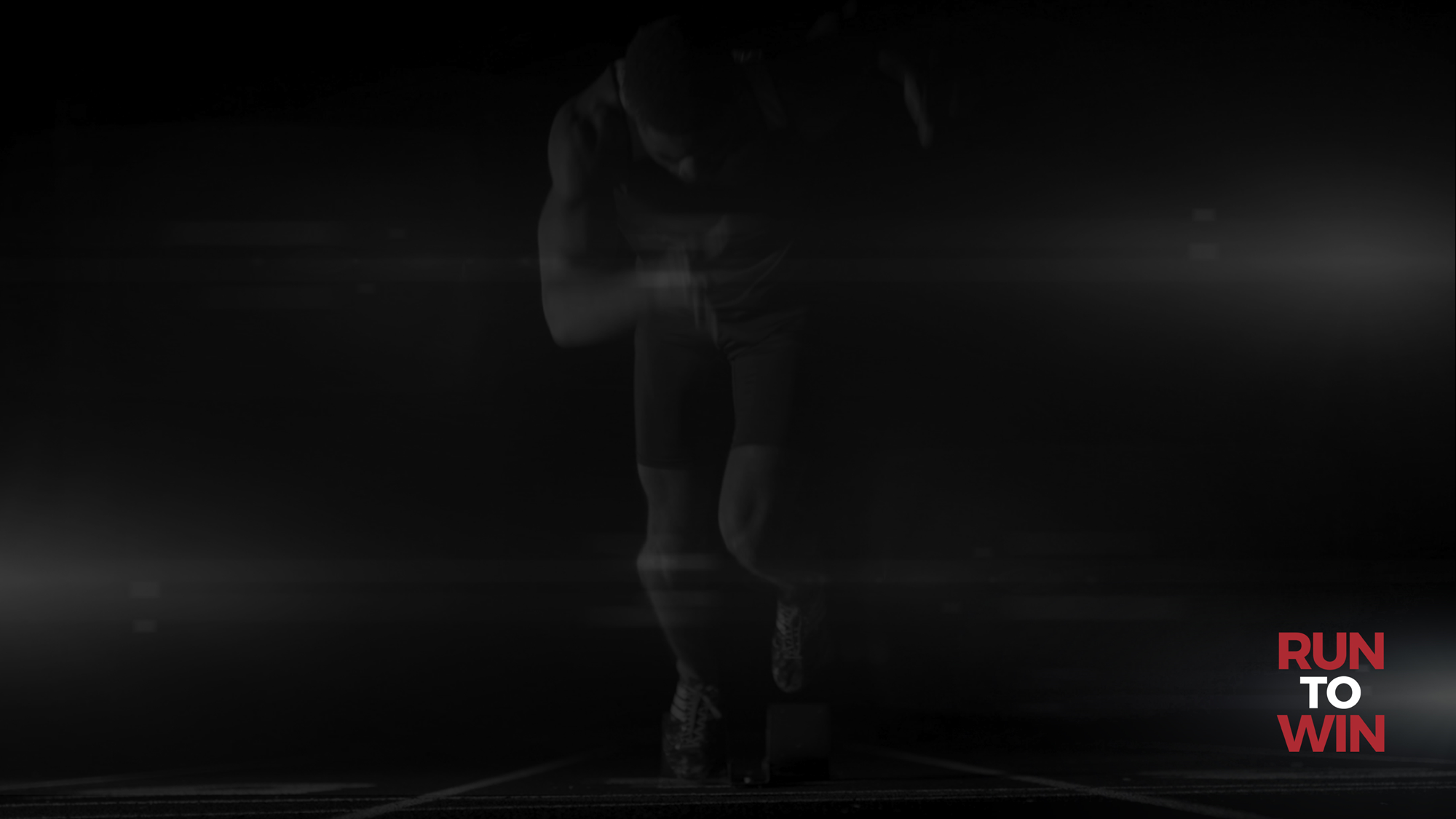 Shortly before dawn Jesus went out to them, walking on the lake.  When the disciples saw him walking on the lake, they were terrified. “It’s a ghost,” they said, and cried out in fear.  But Jesus immediately said to them: “Take courage! It is I. Don’t be afraid.”  “Lord, if it’s you,” Peter replied, “tell me to come to you on the water.”
Matthew 14:23–31 (NIV)
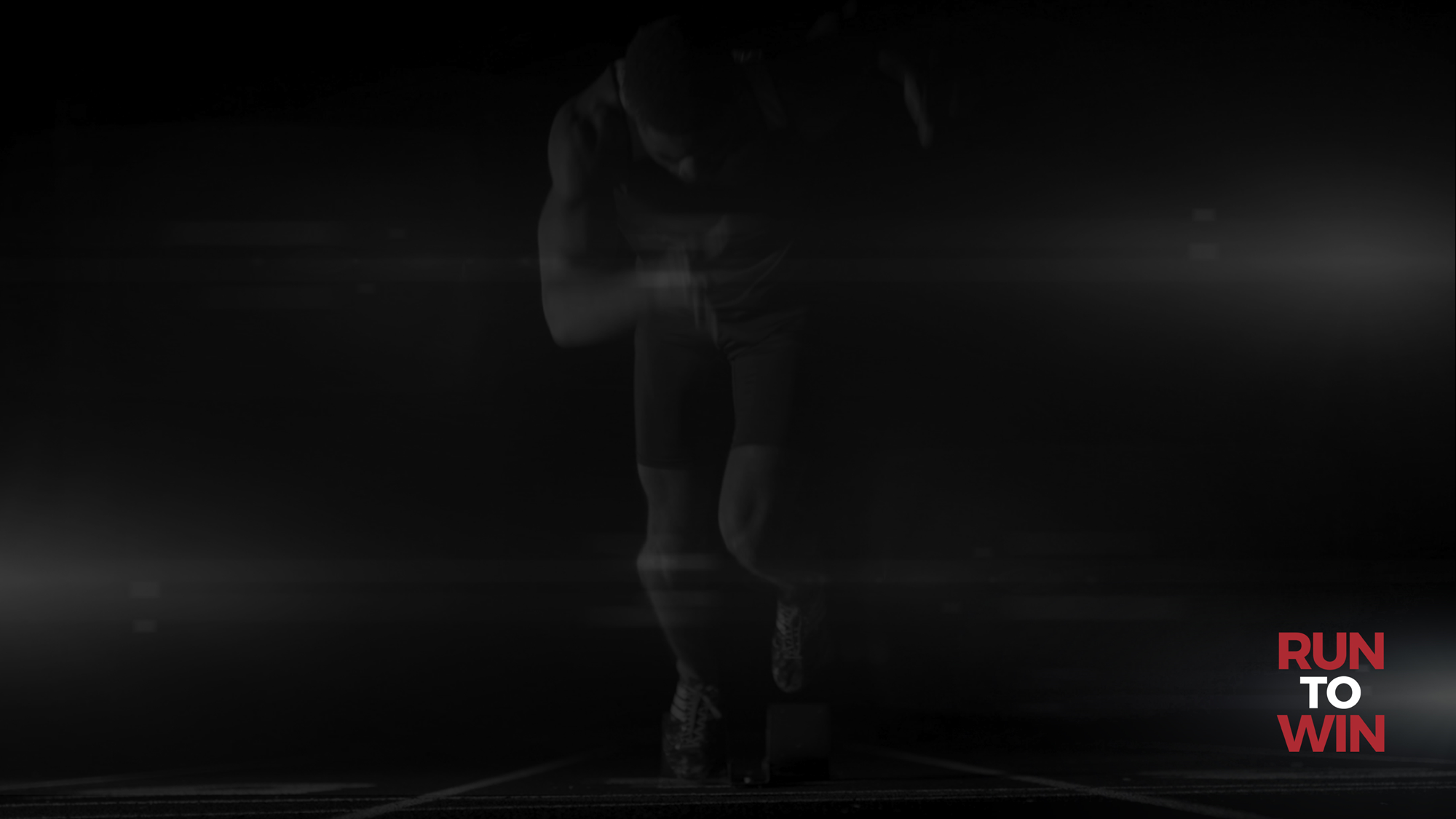 “Come,” he said. Then Peter got down out of the boat, walked on the water and came toward Jesus.  But when he saw the wind, he was afraid and, beginning to sink, cried out, “Lord, save me!”  Immediately Jesus reached out his hand and caught him. “You of little faith,” he said, “why did you doubt?”
Matthew 14:23–31 (NIV)
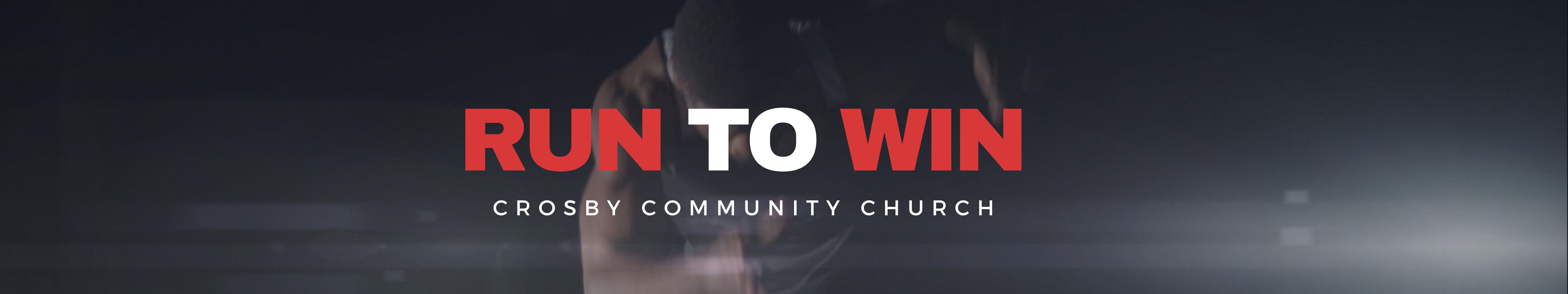 Too often we ask God for “help”, 
but then expect God to do everything.
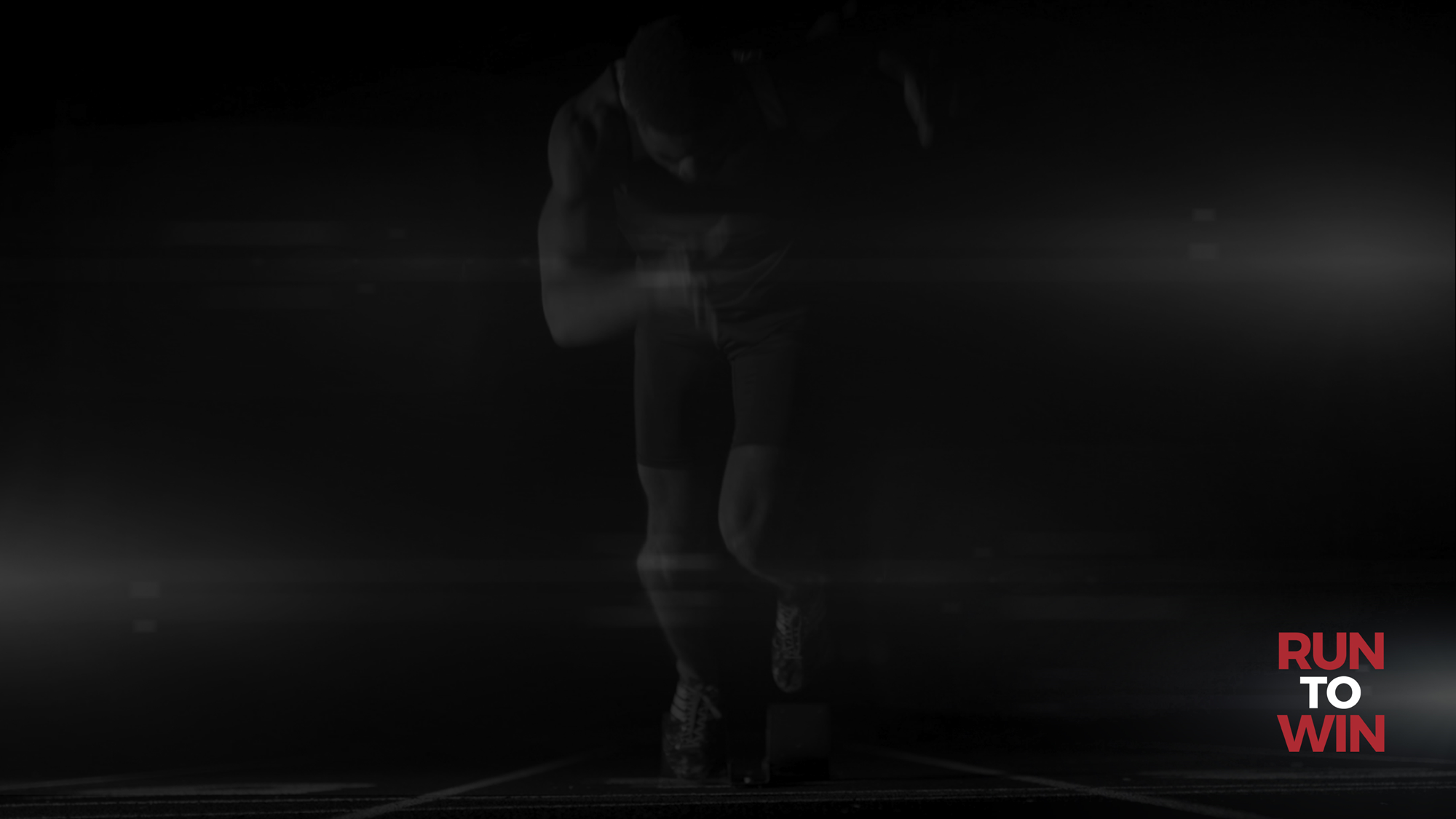 I seek you with all my heart; do not let me stray from your commands.
Psalm 119:10 (NIV)
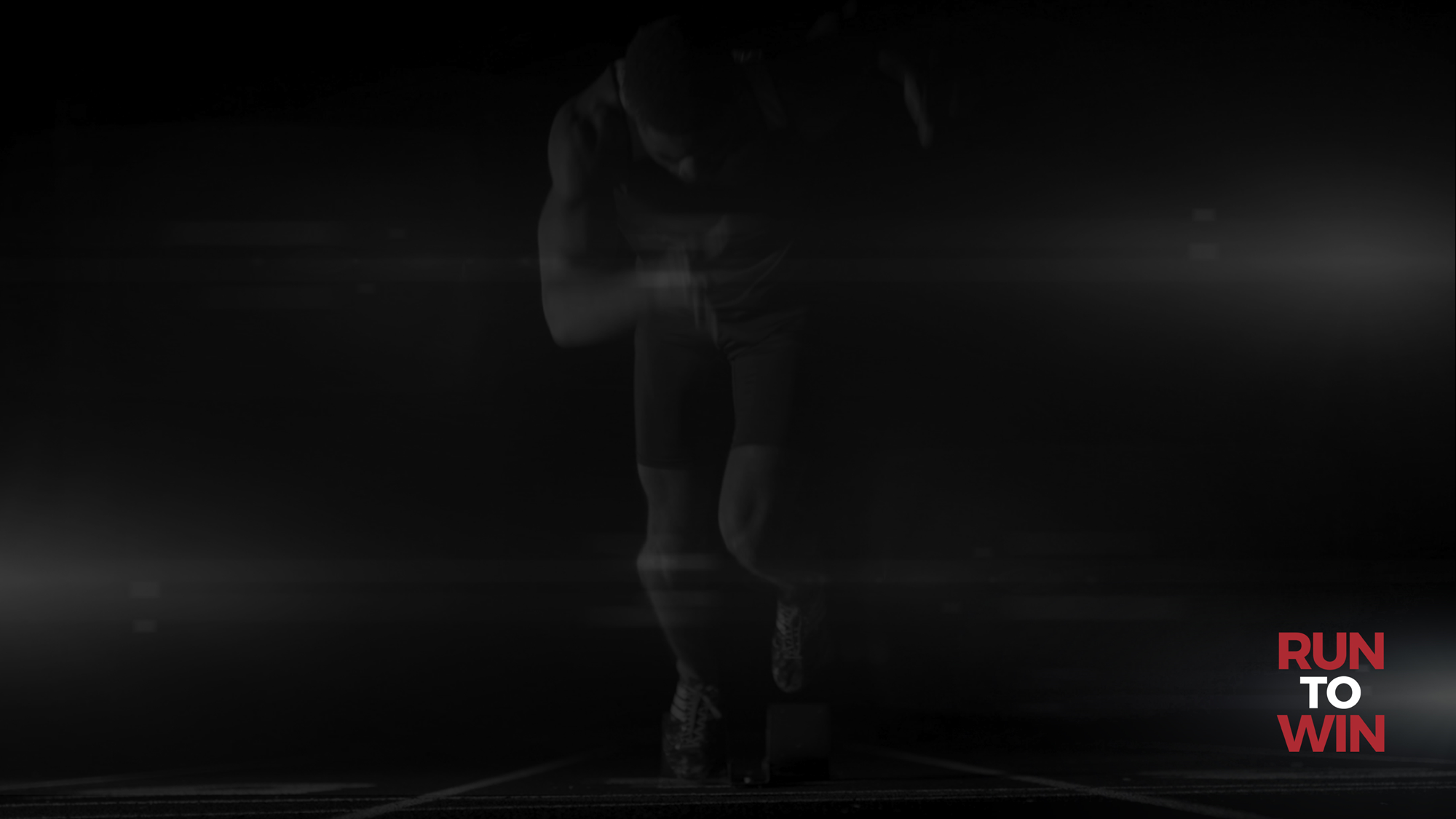 What is more, I consider everything a loss because of the surpassing worth of knowing Christ Jesus my Lord, for whose sake I have lost all things. 

I consider them garbage, that I may gain Christ…  I want to know Christ…
Psalm 119:10 (NIV)
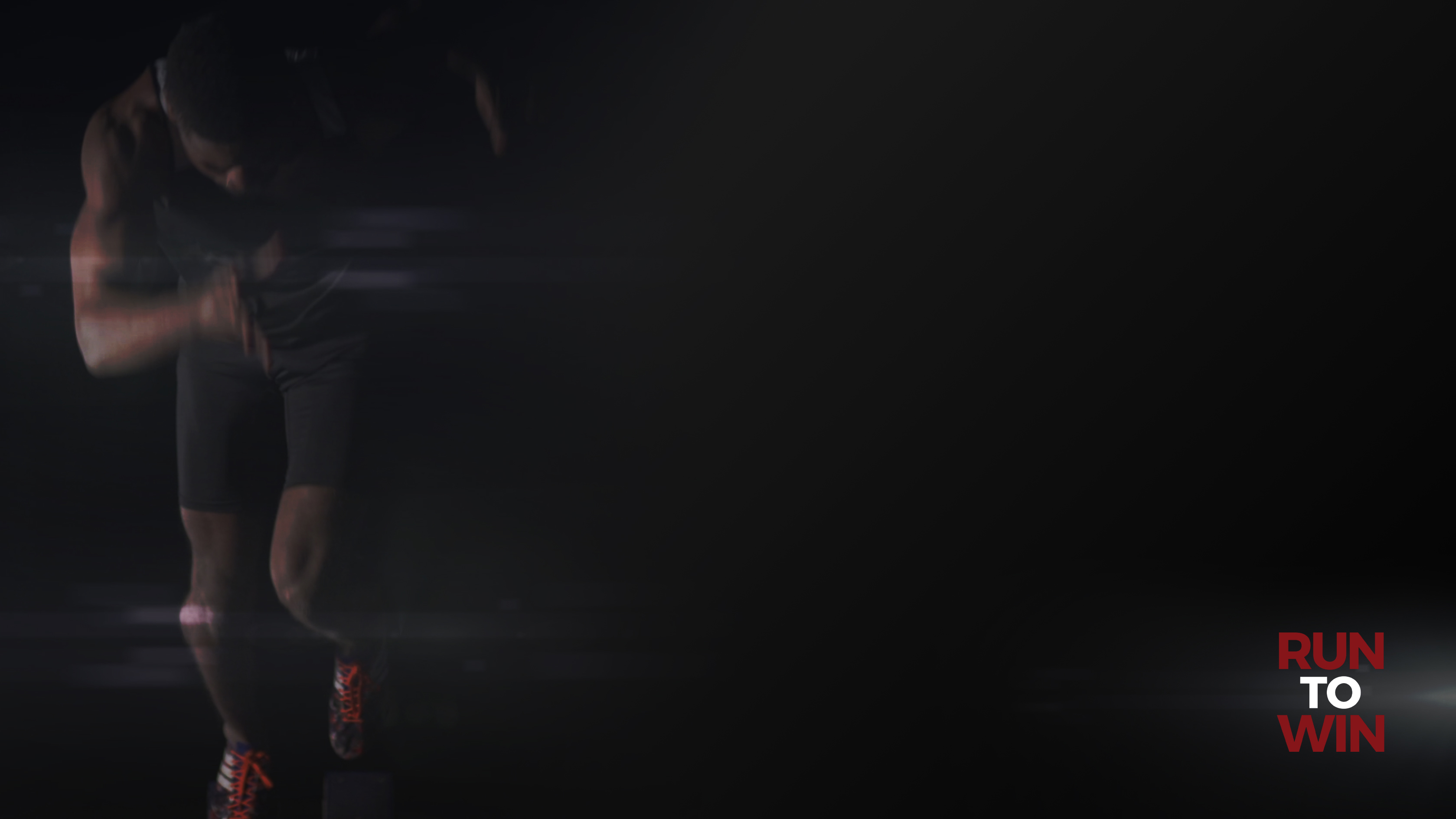 I don’t understand the bible

I’m saved, but I still don’t understand the bible?

God knows you need help with this
Ask God to help you understand the bible
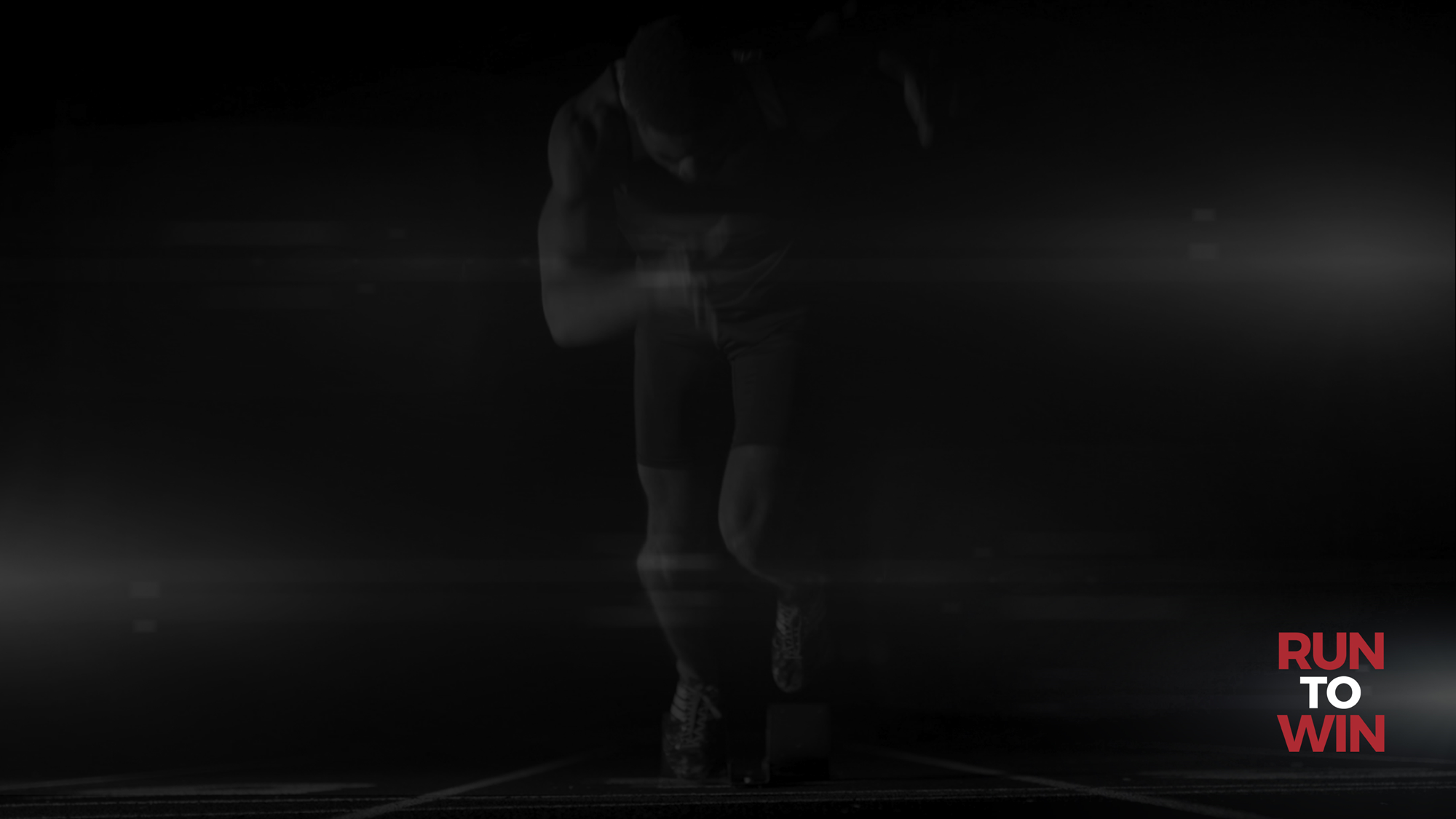 If any of you lacks wisdom, you should ask God, who gives generously to all without finding fault, and it will be given to you.
James 1:5 (NIV)
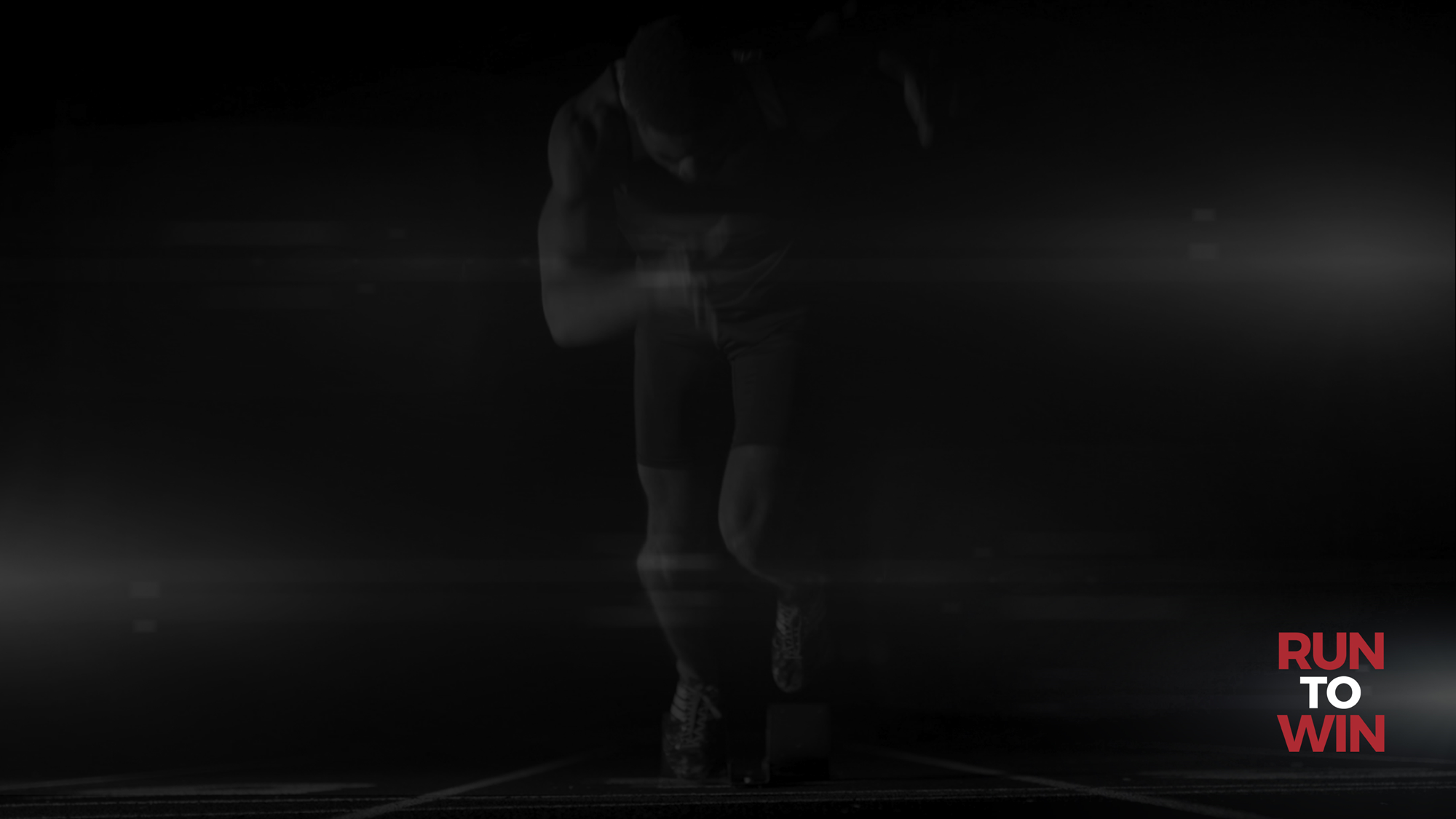 Praise be to you, Lord; teach me your decrees.
Psalm 119:12 (NIV)
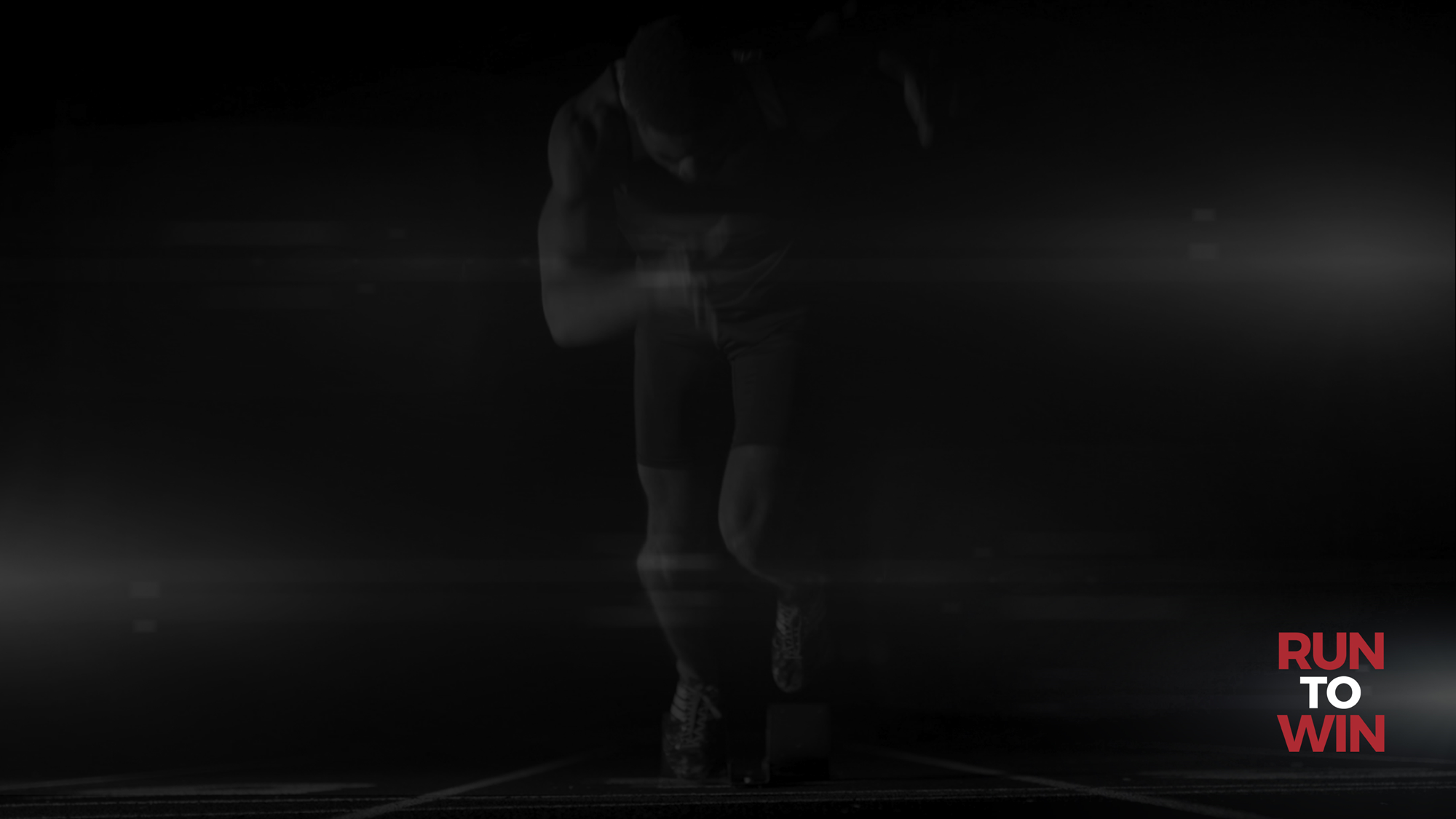 Open my eyes that I may see wonderful things in your law.
Psalm 119:18 (NIV)
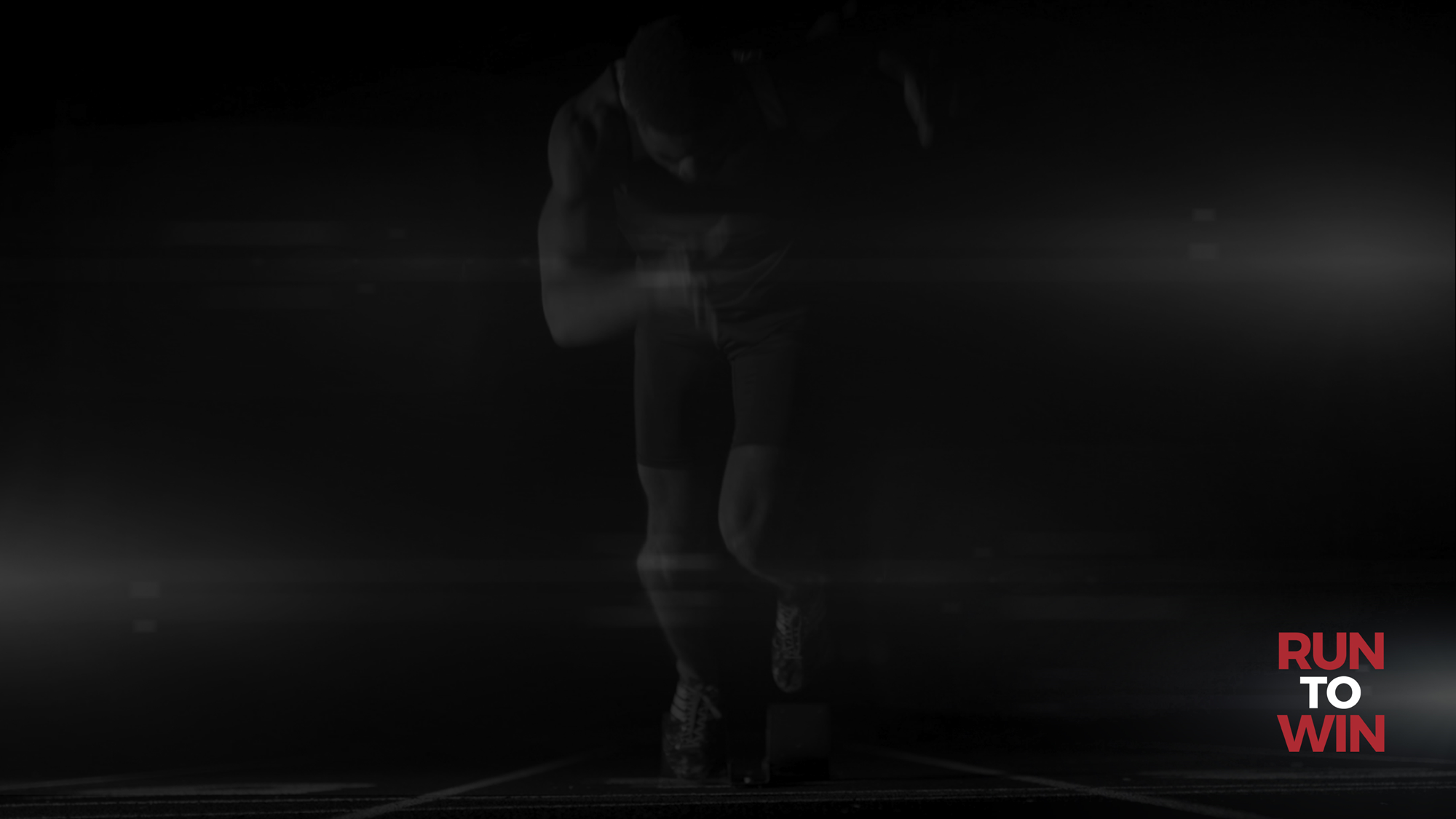 Cause me to understand the way of your precepts, that I may meditate on your wonderful deeds.
Psalm 119:27 (NIV)
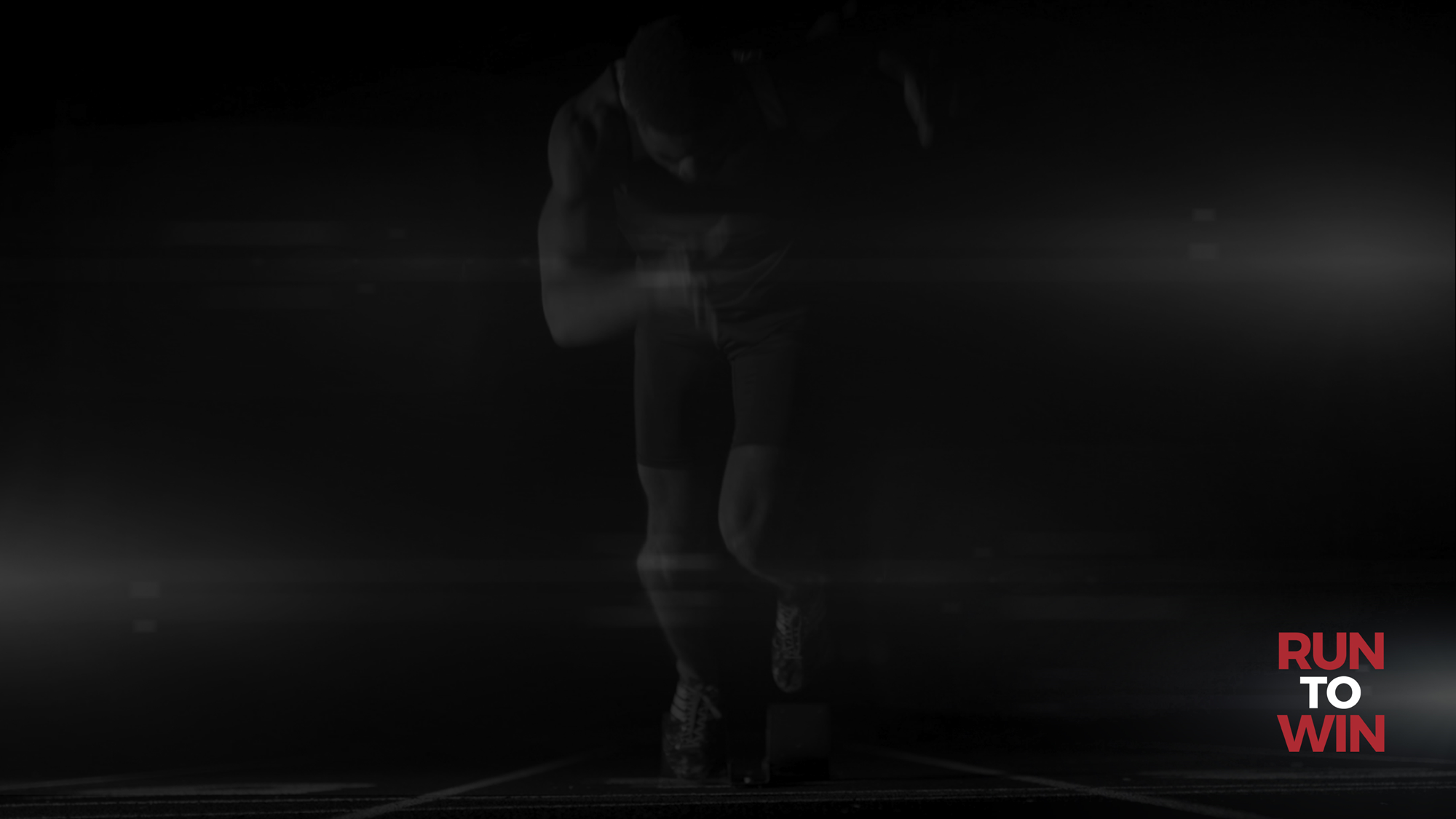 Keep me from deceitful ways; be gracious to me and teach me your law.
Psalm 119:29 (NIV)
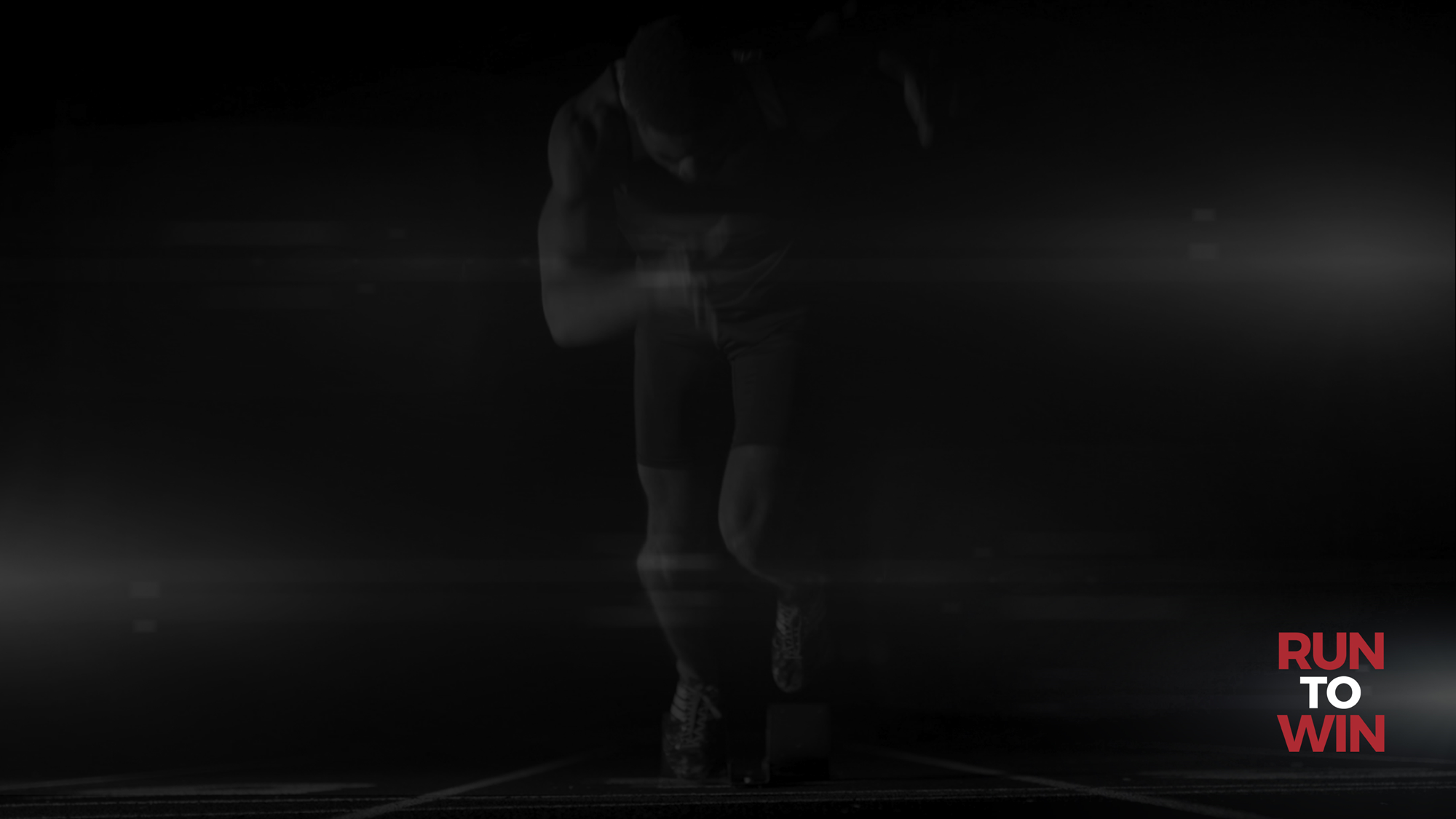 Teach me, Lord, the way of your decrees, that I may follow it to the end.
Psalm 119:33 (NIV)
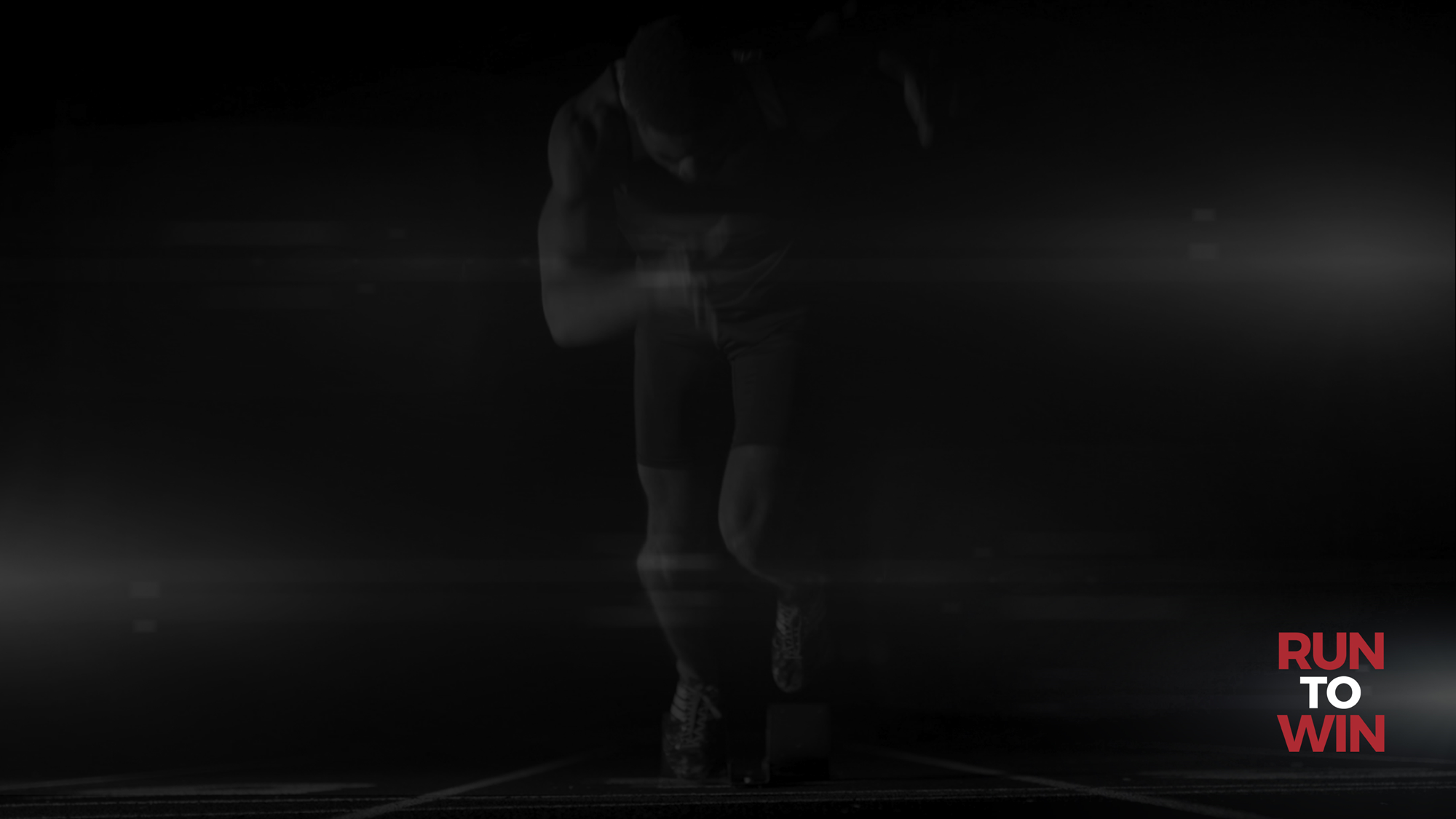 Give me understanding, so that I may keep your law and obey it with all my heart.
Psalm 119:34 (NIV)
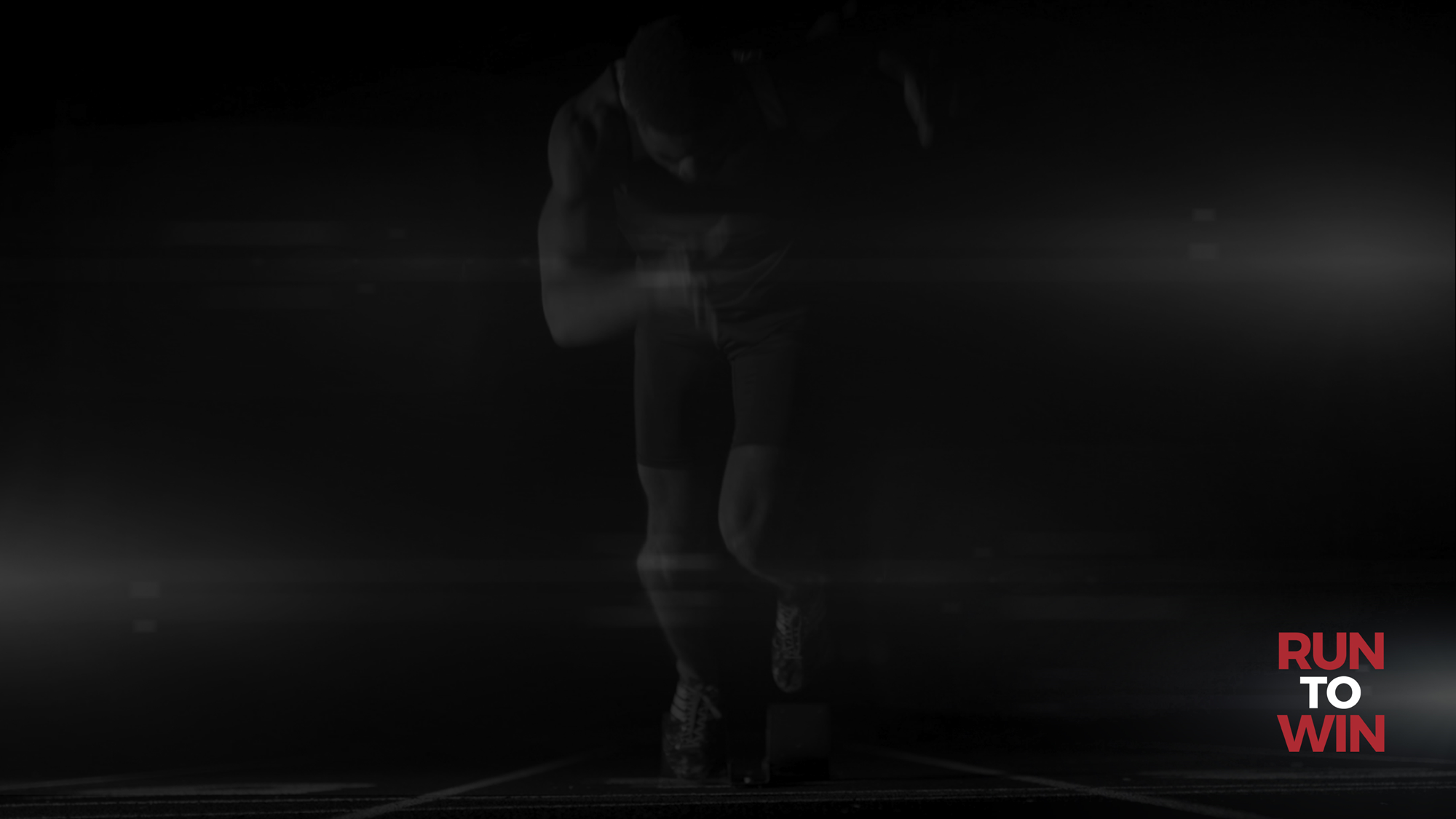 Direct me in the path of your commands, for there I find delight.
Psalm 119:35 (NIV)
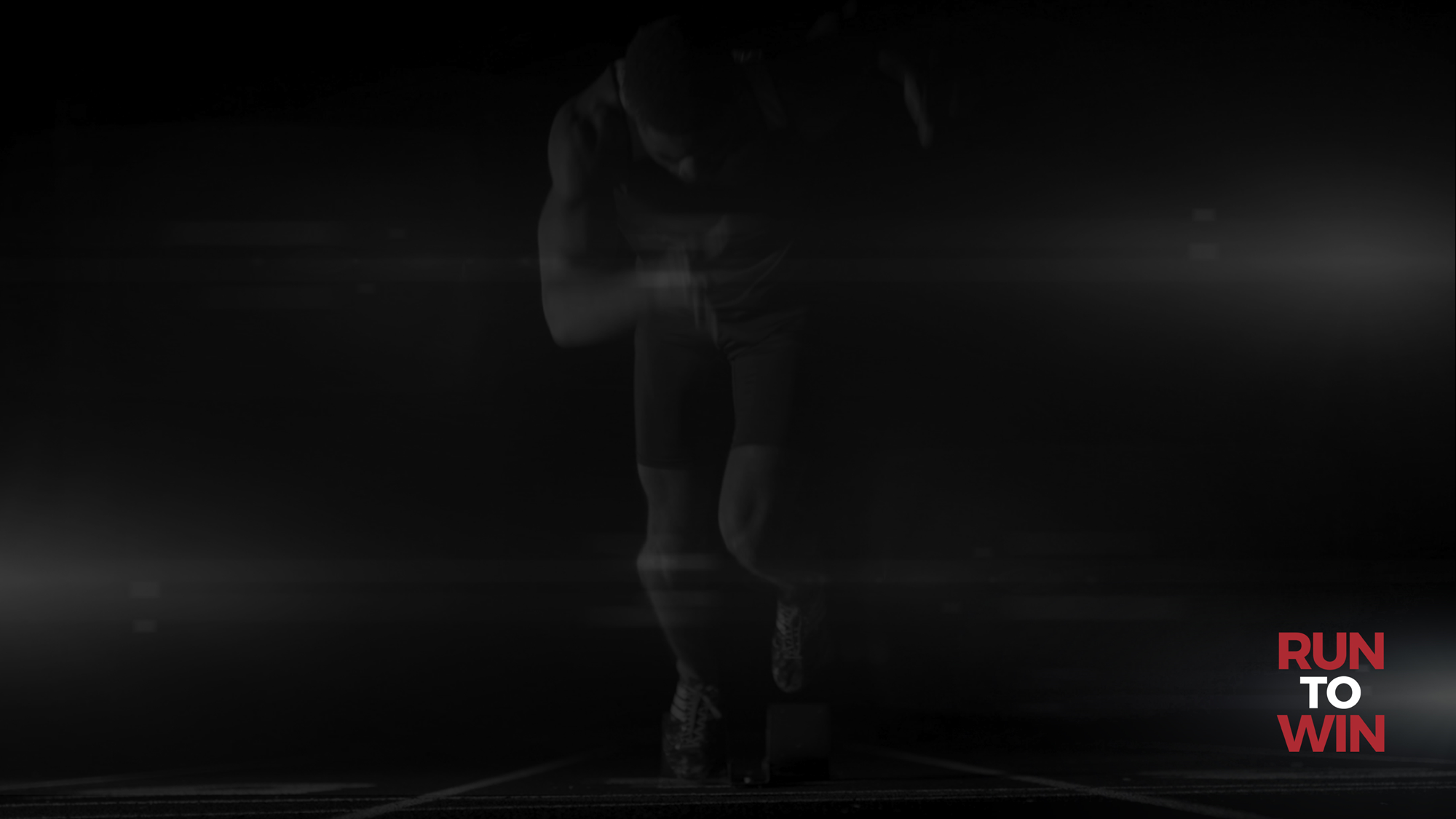 Deal with your servant according to your love and teach me your decrees.
Psalm 119:124 (NIV)
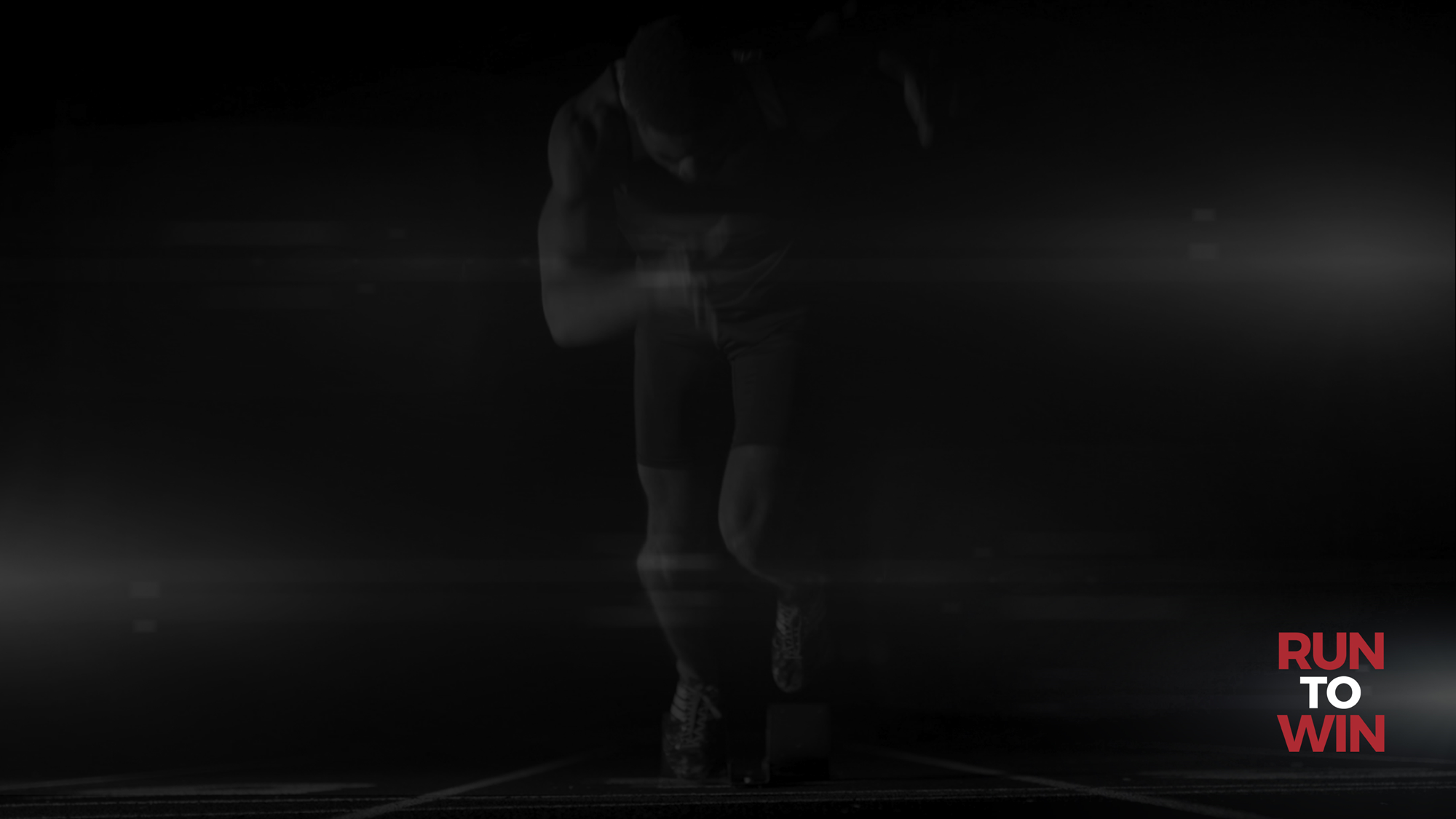 I am your servant; give me discernment that I may understand your statutes.
Psalm 119:125 (NIV)
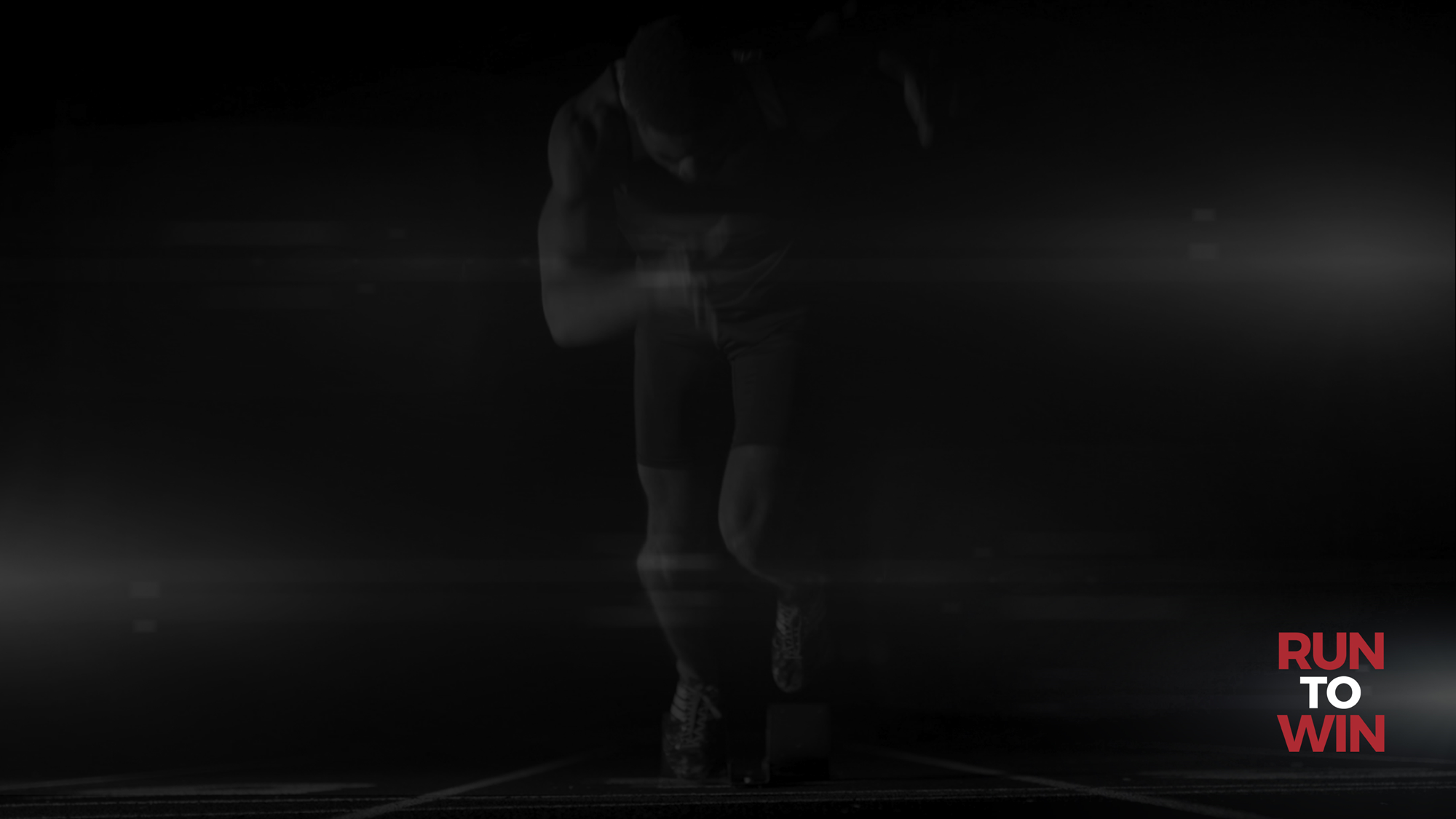 Make your face shine on your servant and teach me your decrees.
Psalm 119:144 (NIV)
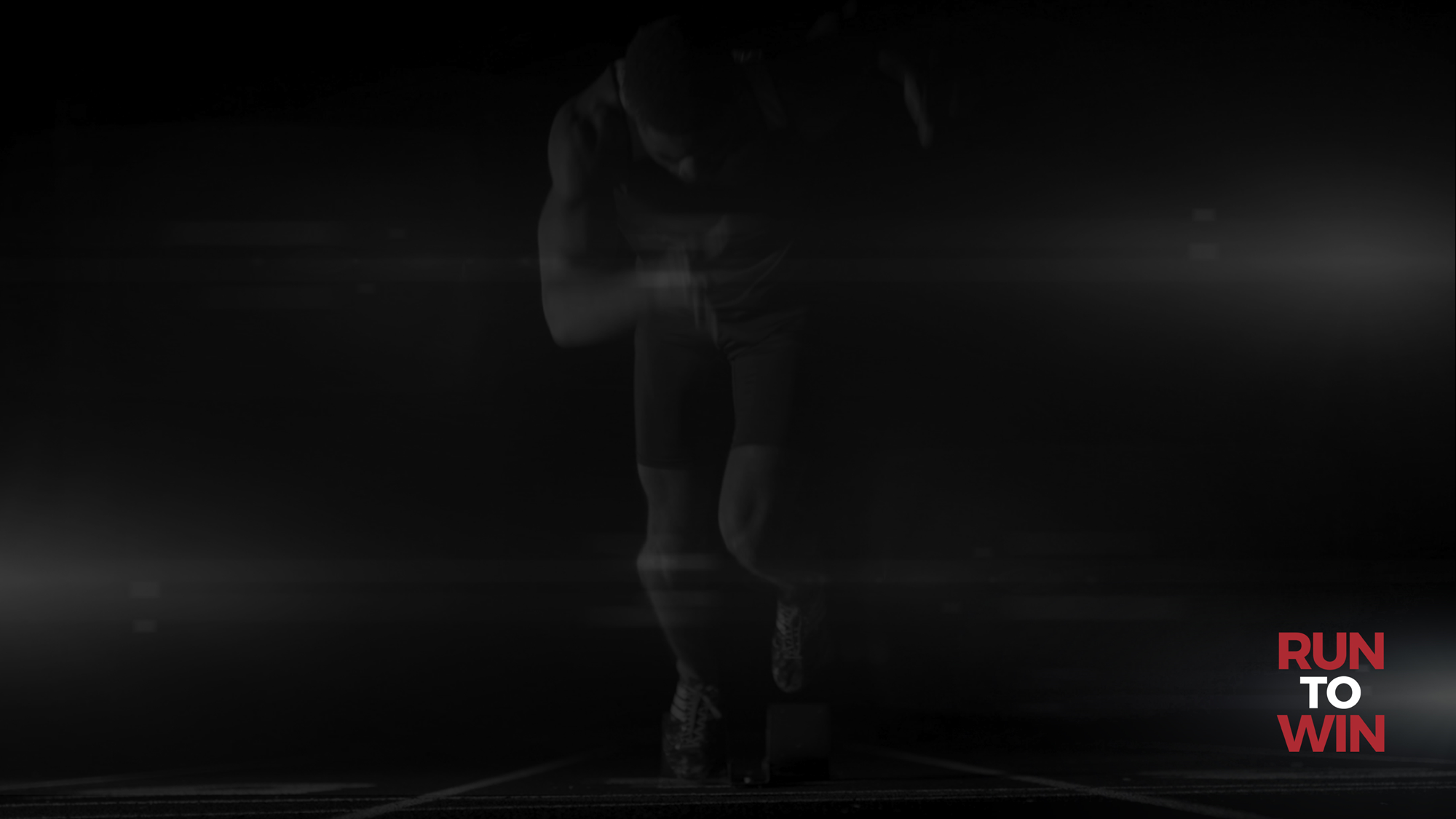 Your statutes are always righteous; give me understanding that I may live.
Psalm 119:135 (NIV)
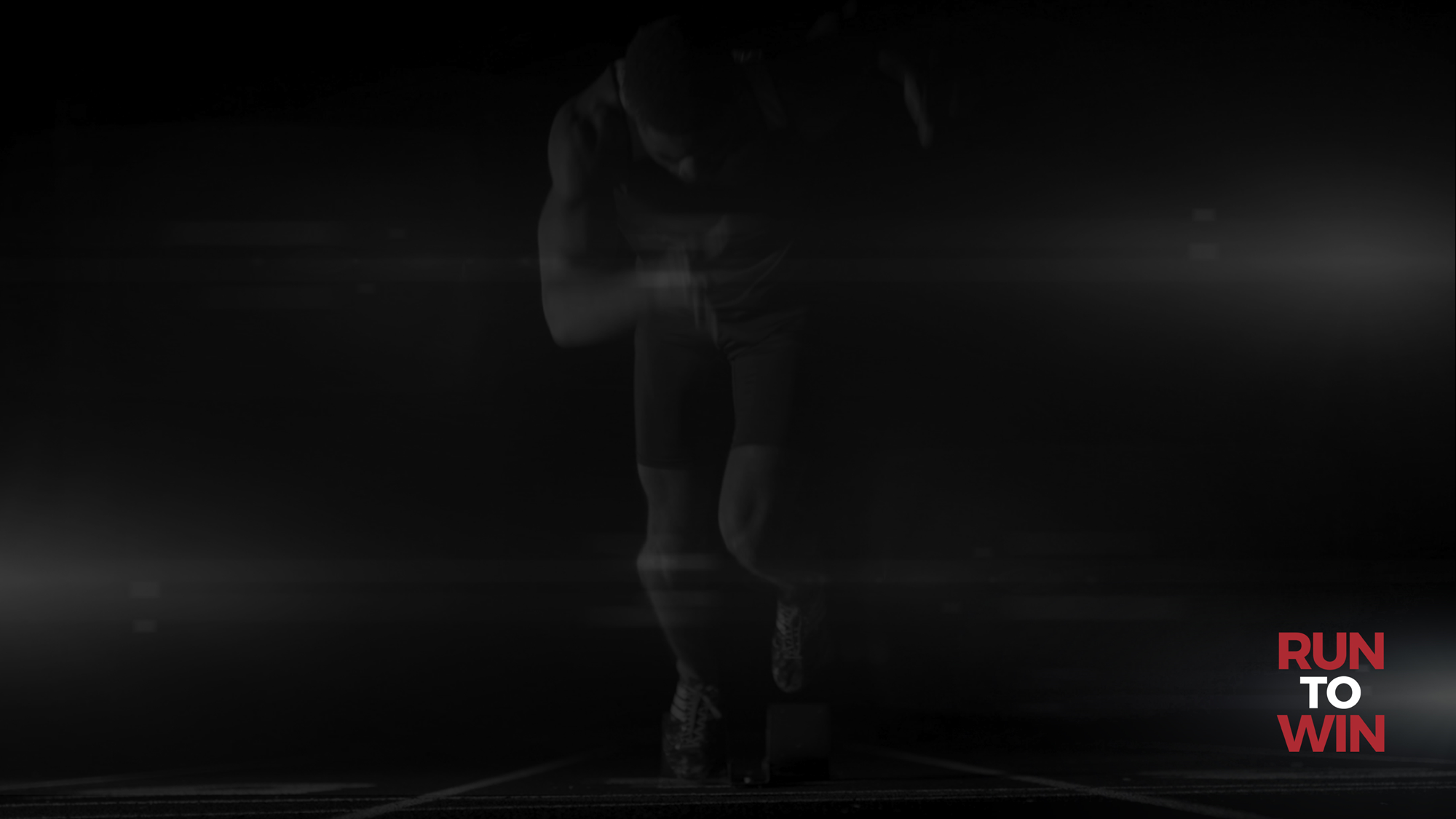 May my cry come before you, Lord; give me understanding according to your word.
Psalm 119:169 (NIV)
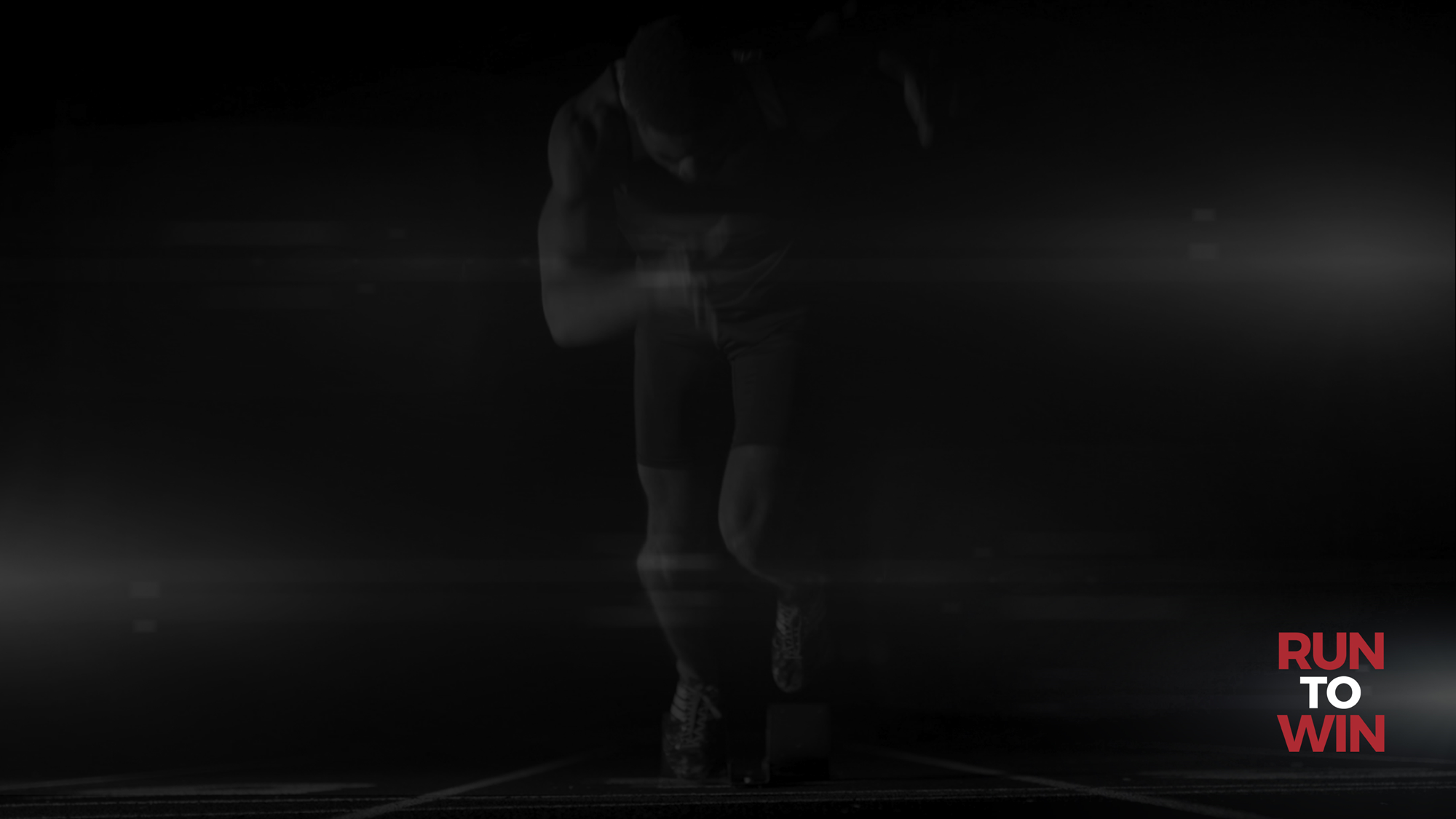 May my lips overflow with praise, for you teach me your decrees.
Psalm 119:171 (NIV)
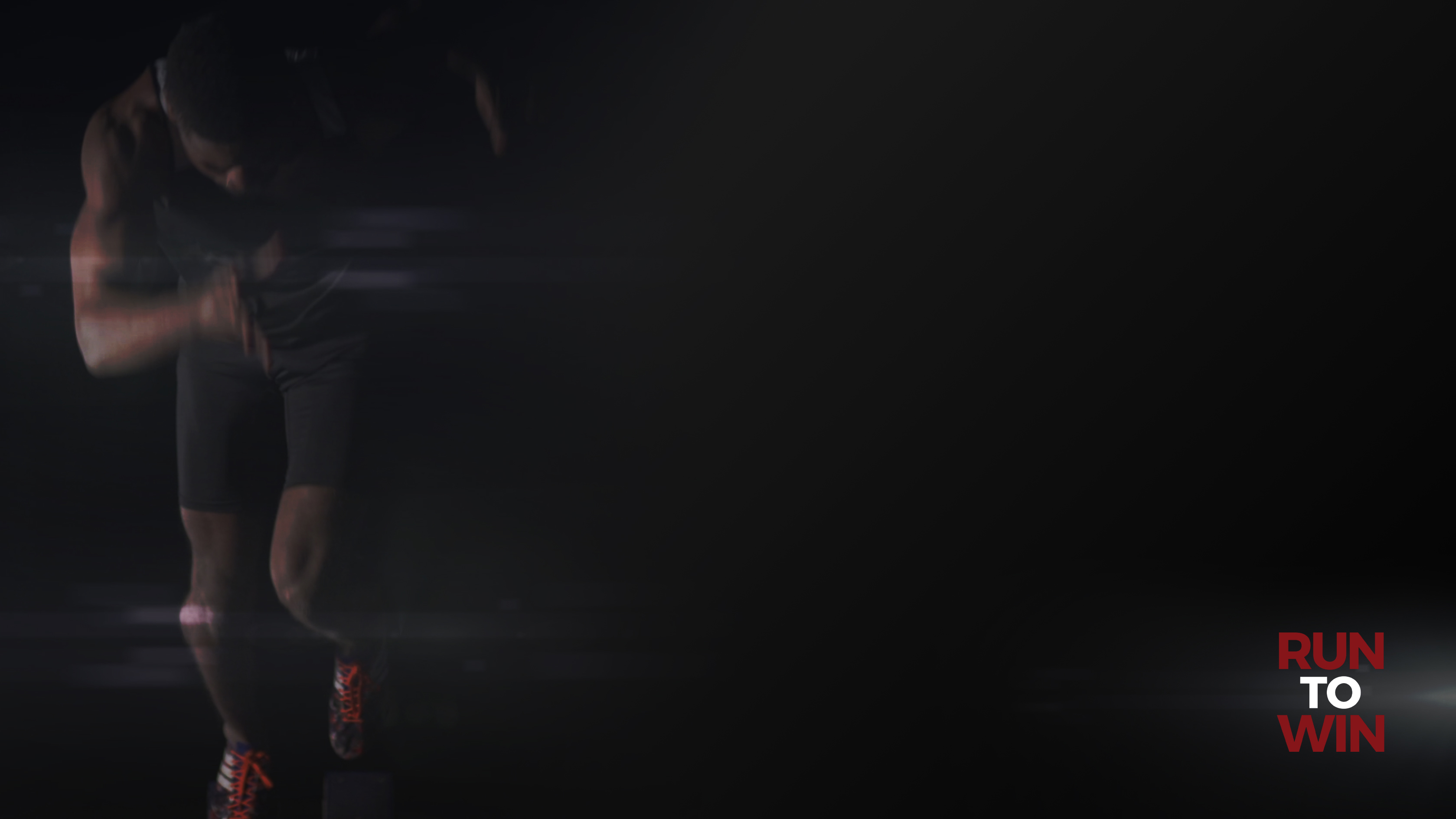 I don’t understand the bible

I’m saved, but I still don’t understand the bible?

God knows you need help with this

Ask God to help you understand the bible
Apply in your life what God reveals to you
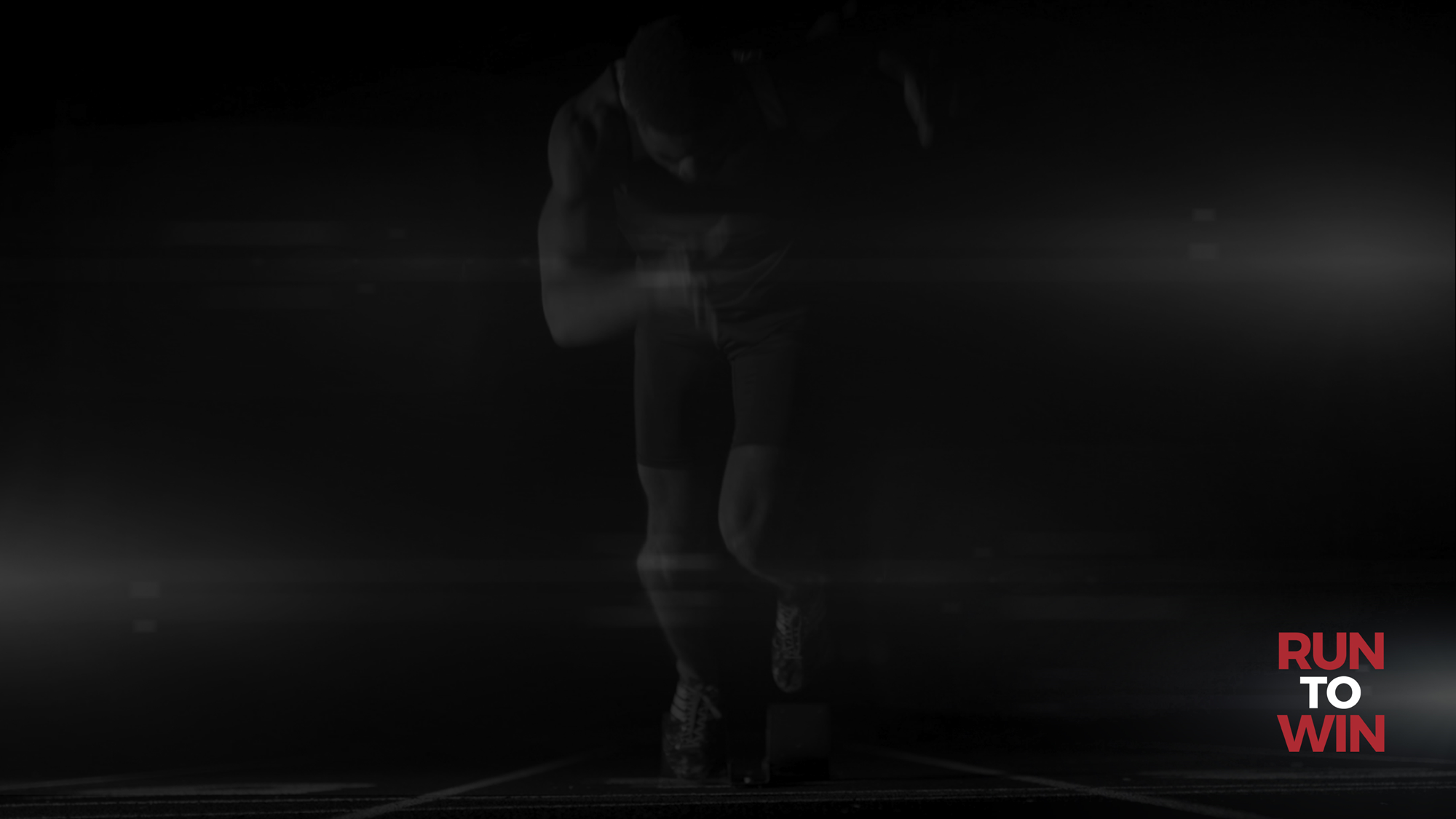 Give me understanding, so that I may keep your law and obey it with all my heart.
Psalm 119:34 (NIV)
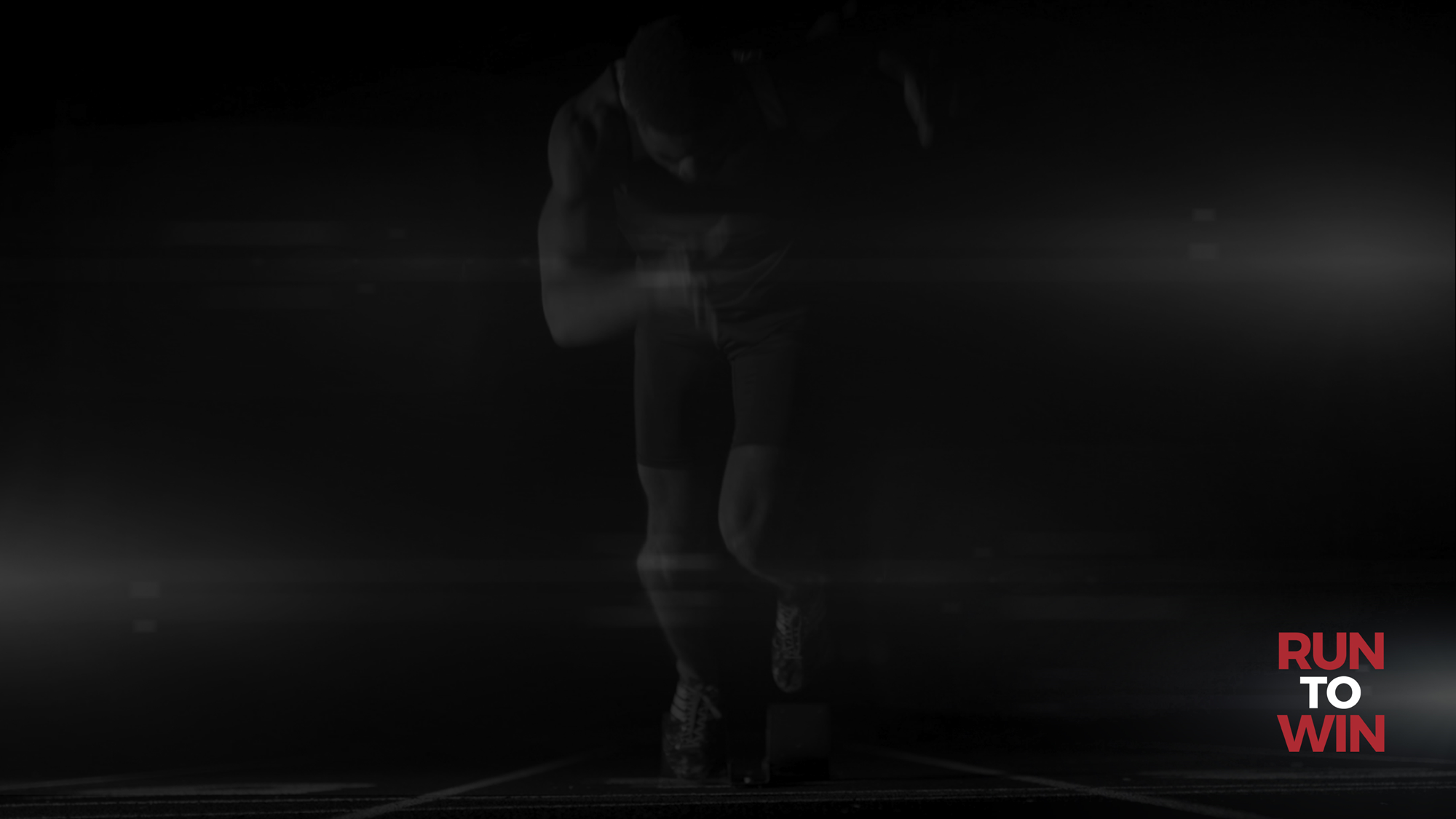 Direct my footsteps according to your word; let no sin rule over me.
Psalm 119:133 (NIV)
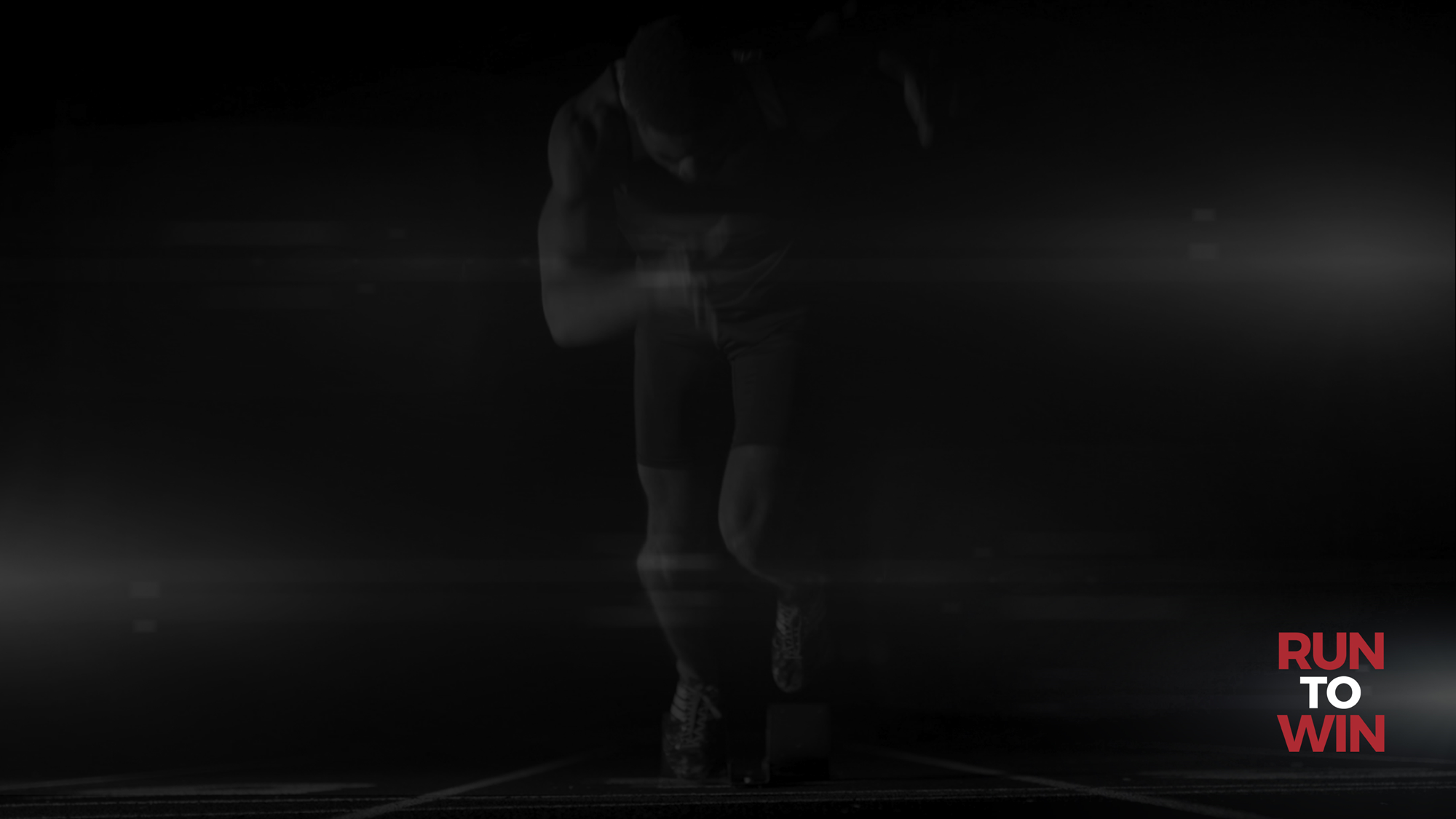 Keep your servant also from willful sins; may they not rule over me. Then I will be blameless, innocent of great transgression
Psalm 19:13 (NIV)
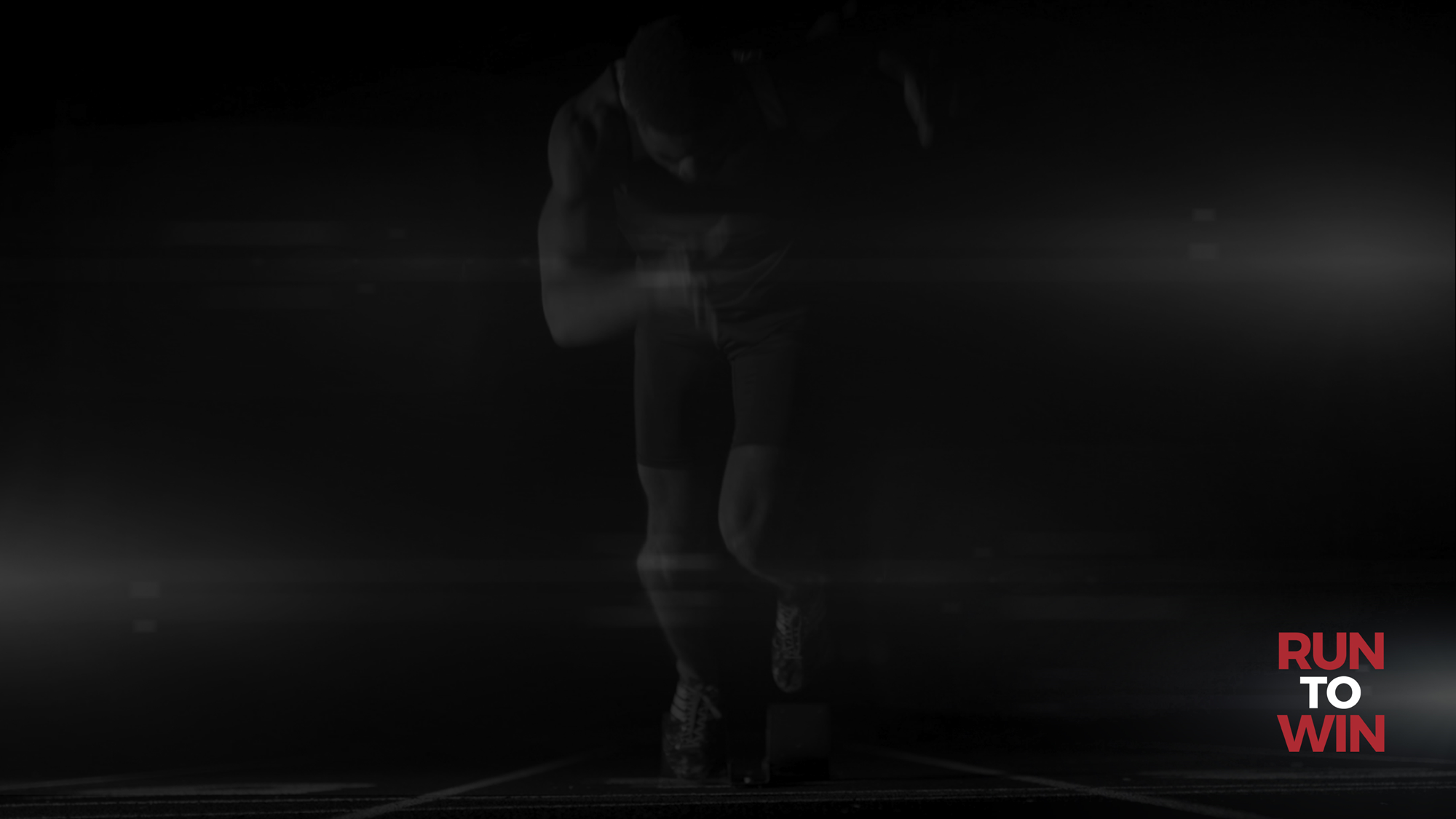 Turn my eyes away from worthless things; preserve my life according to your word.
Psalm 119:37 (NIV)
I don’t understand the bible

I’m saved, but I still don’t understand the bible?

God knows you need help with this

Ask God to help you understand the bible

Apply in your life what God reveals to you
RUN
TO
WIN
CROSBY COMMUNITY CHURCH
RUN
TO
WIN
CROSBY COMMUNITY CHURCH